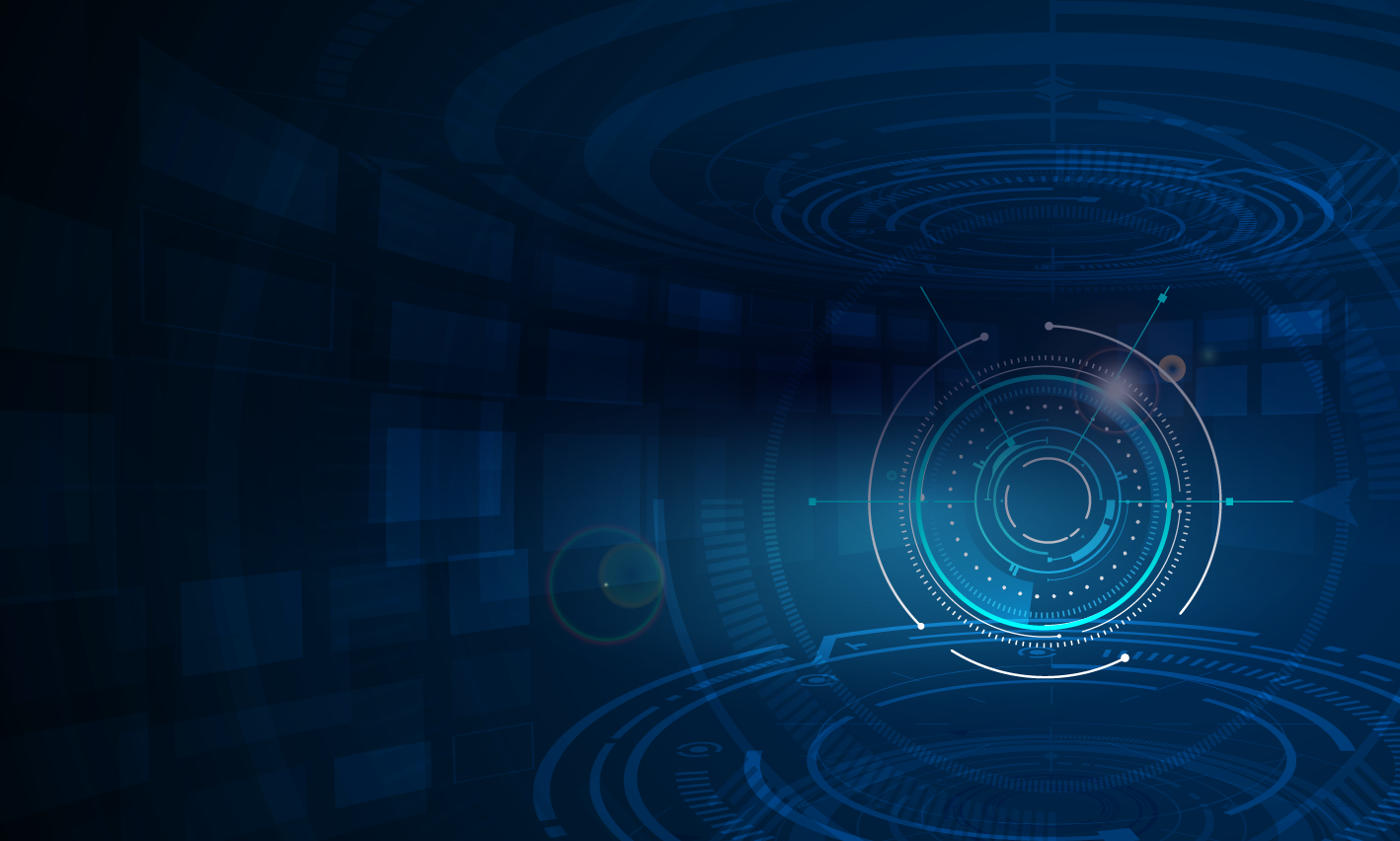 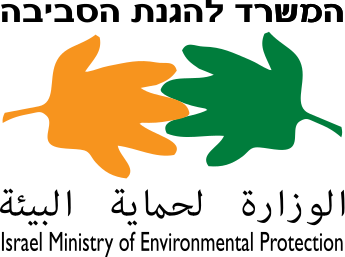 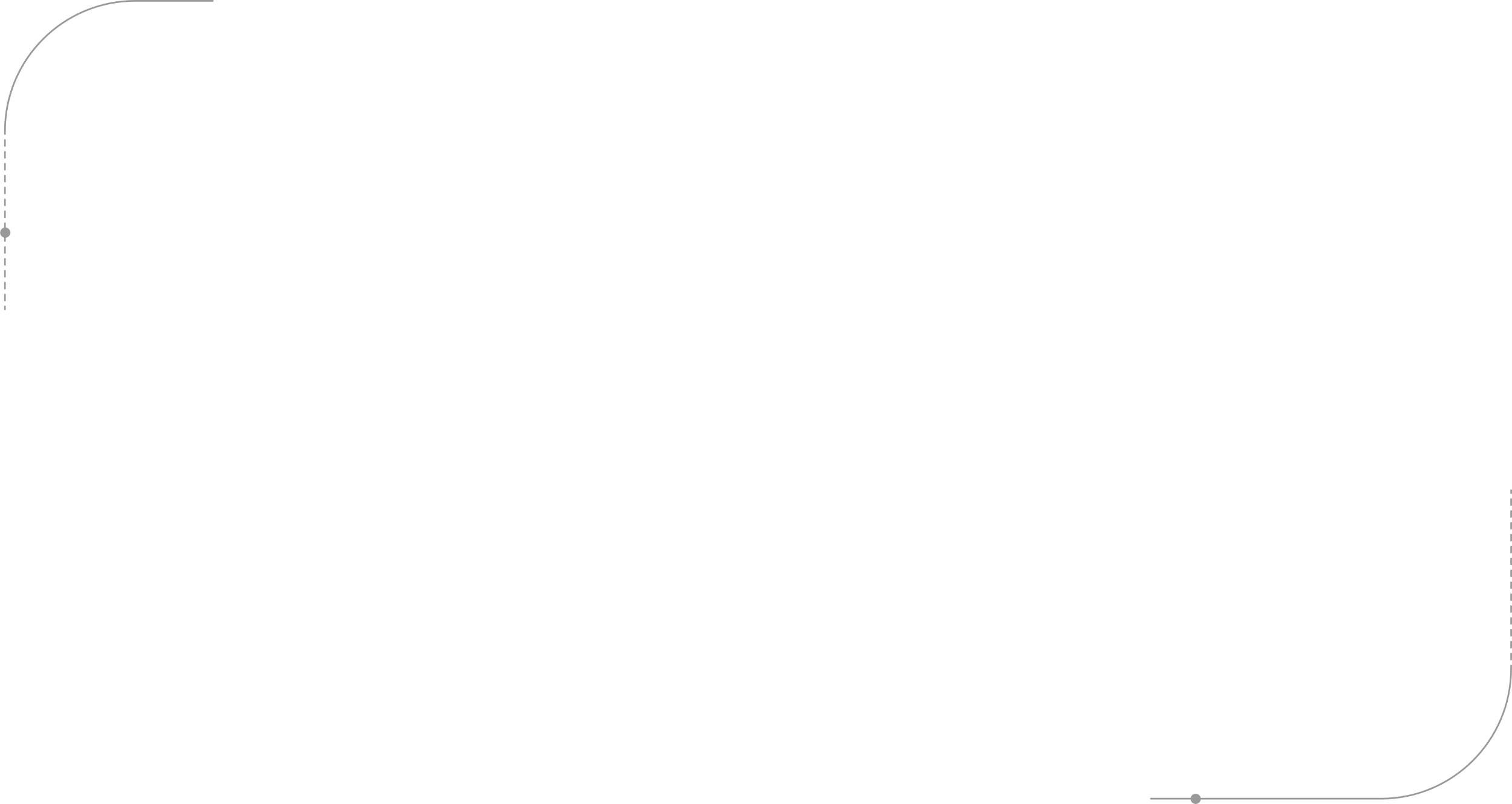 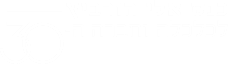 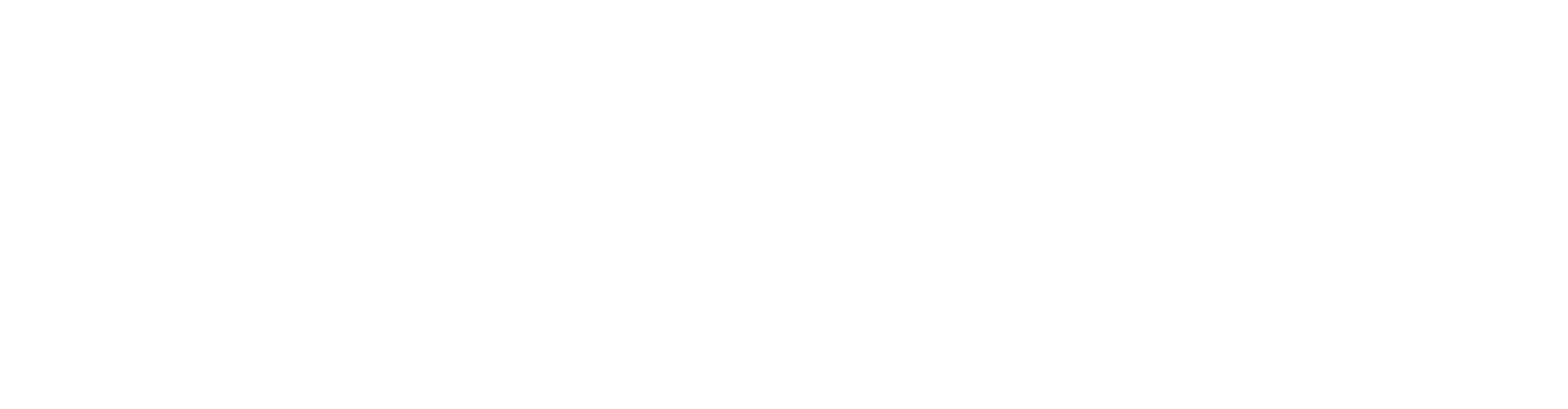 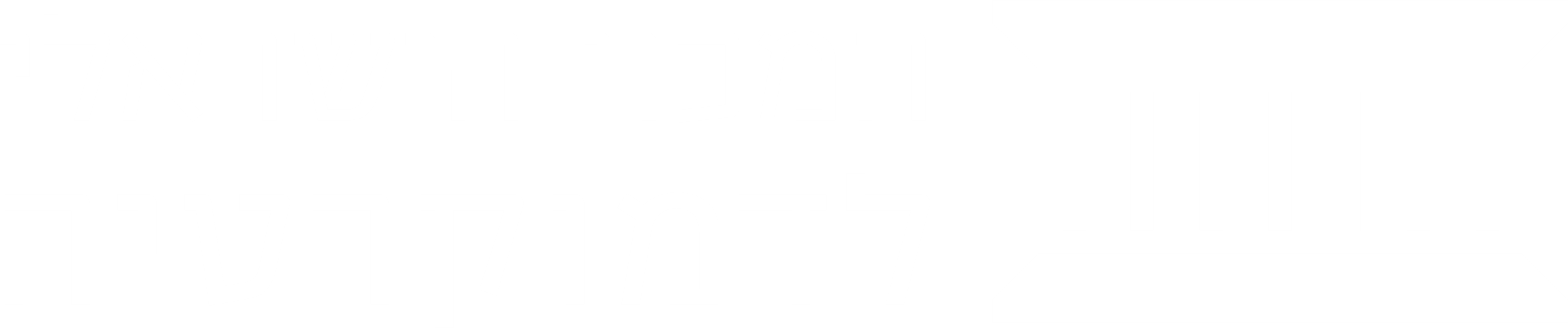 מדיניות אקלים ושוק העבודה
מעבר צודק לכלכלה ירוקה
פרופ׳ נתן זוסמן, שי בירן, דפנה אבירם-ניצן, איתמר פופליקר ומאיה וסרמן
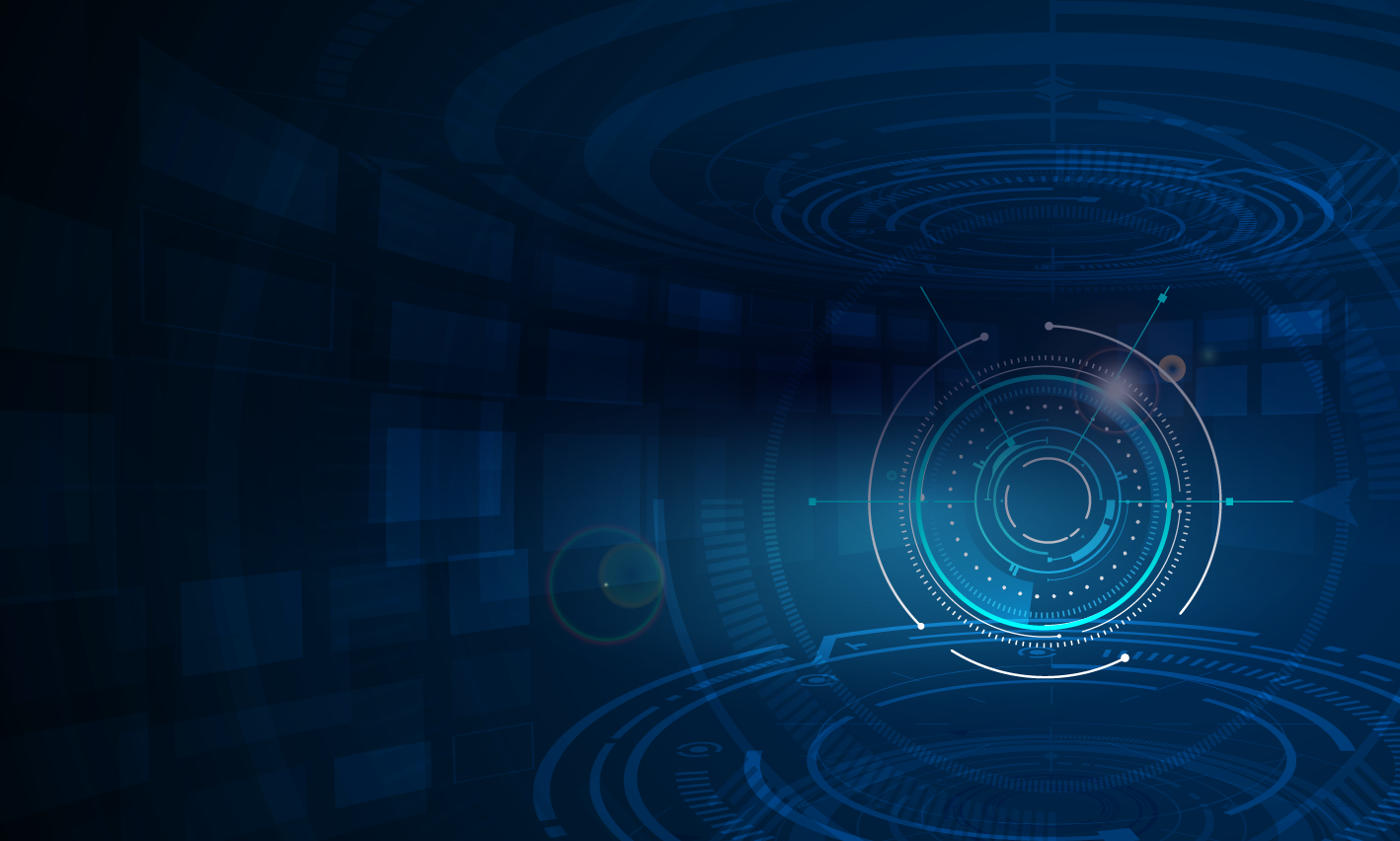 מדיניות מיטיגציה
הפחתת פליטות גזי חממה)מס פחמן, עידוד אנרגיות מתחדשות, התייעלות אנרגטית וכלכלה מעגלית(
שני מימדים למדיניות האקלים
מדיניות אדפטציה
היערכות לסיכוני אקלים)הפחתת איי חום, מניעה וצמצום שיטפונות והצפות, היערכות לבצורות(
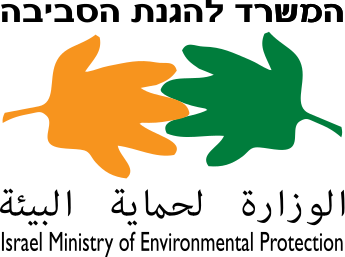 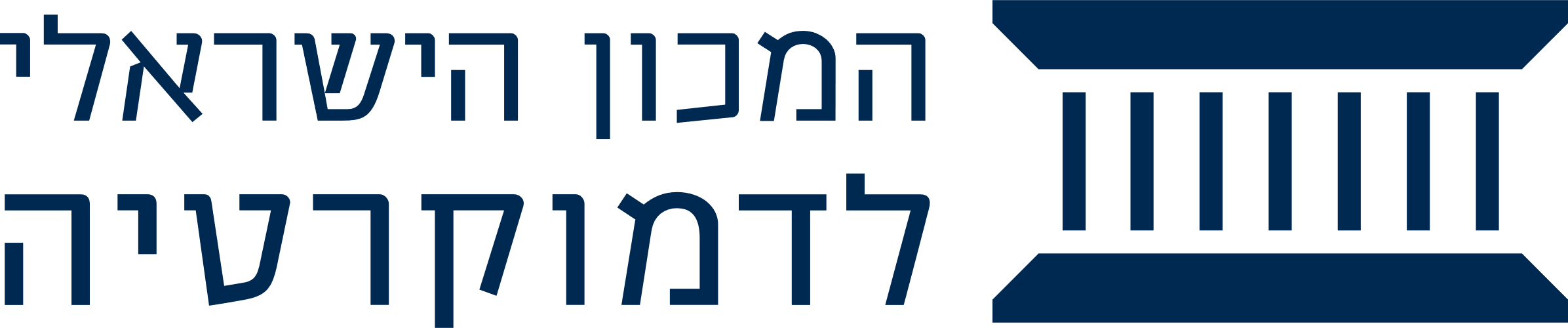 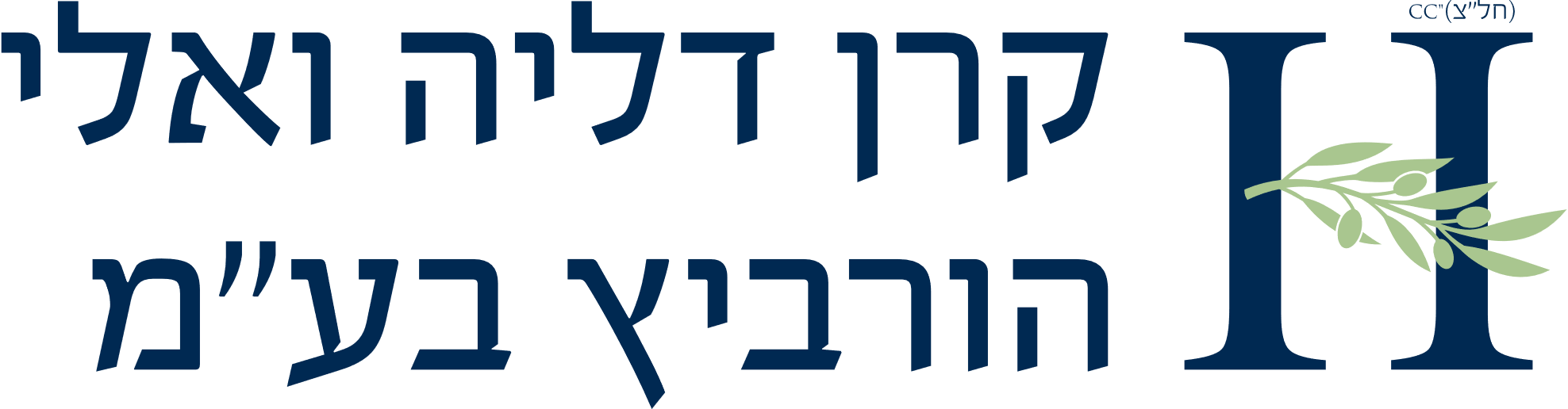 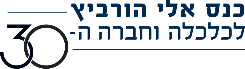 מיסוי פחמן בישראל
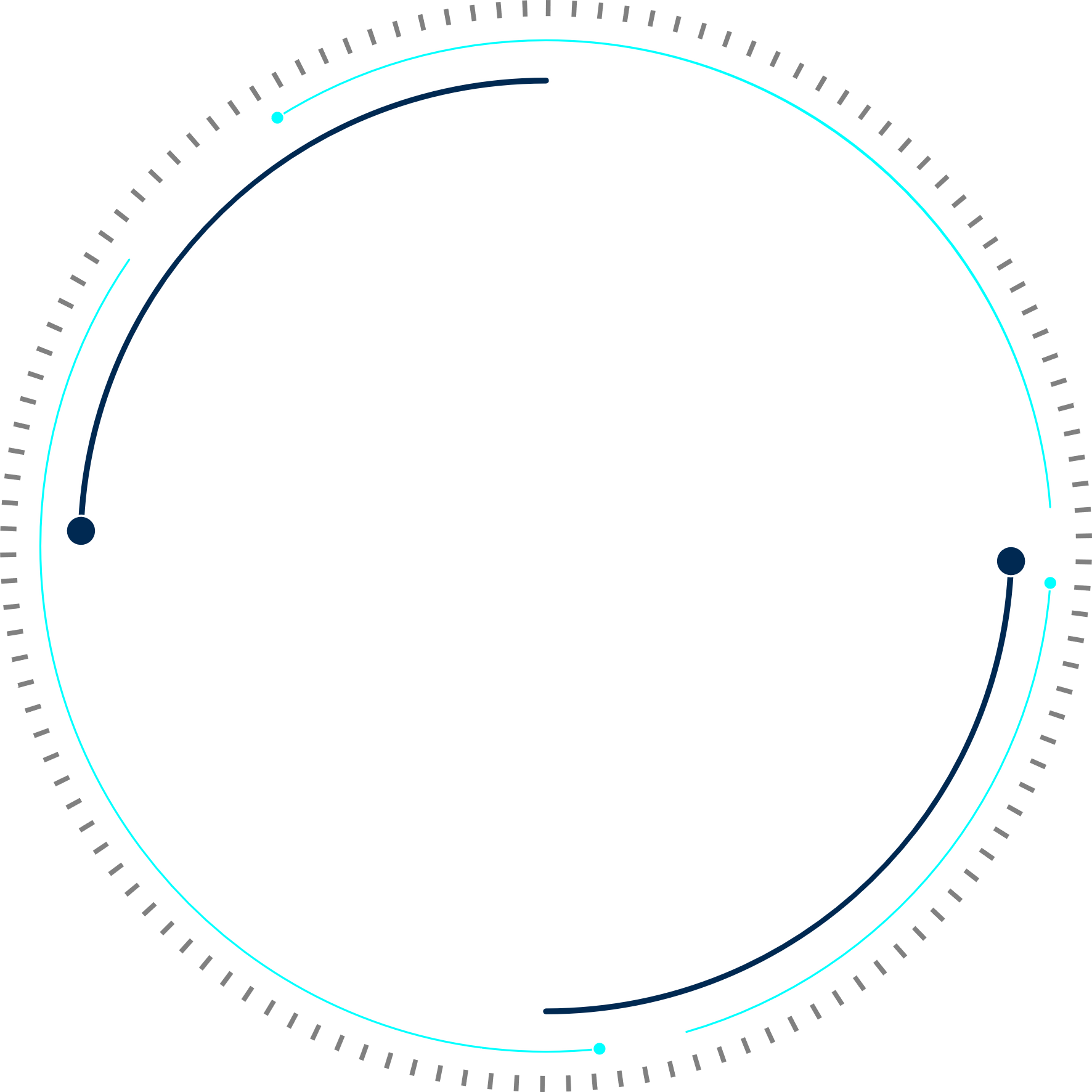 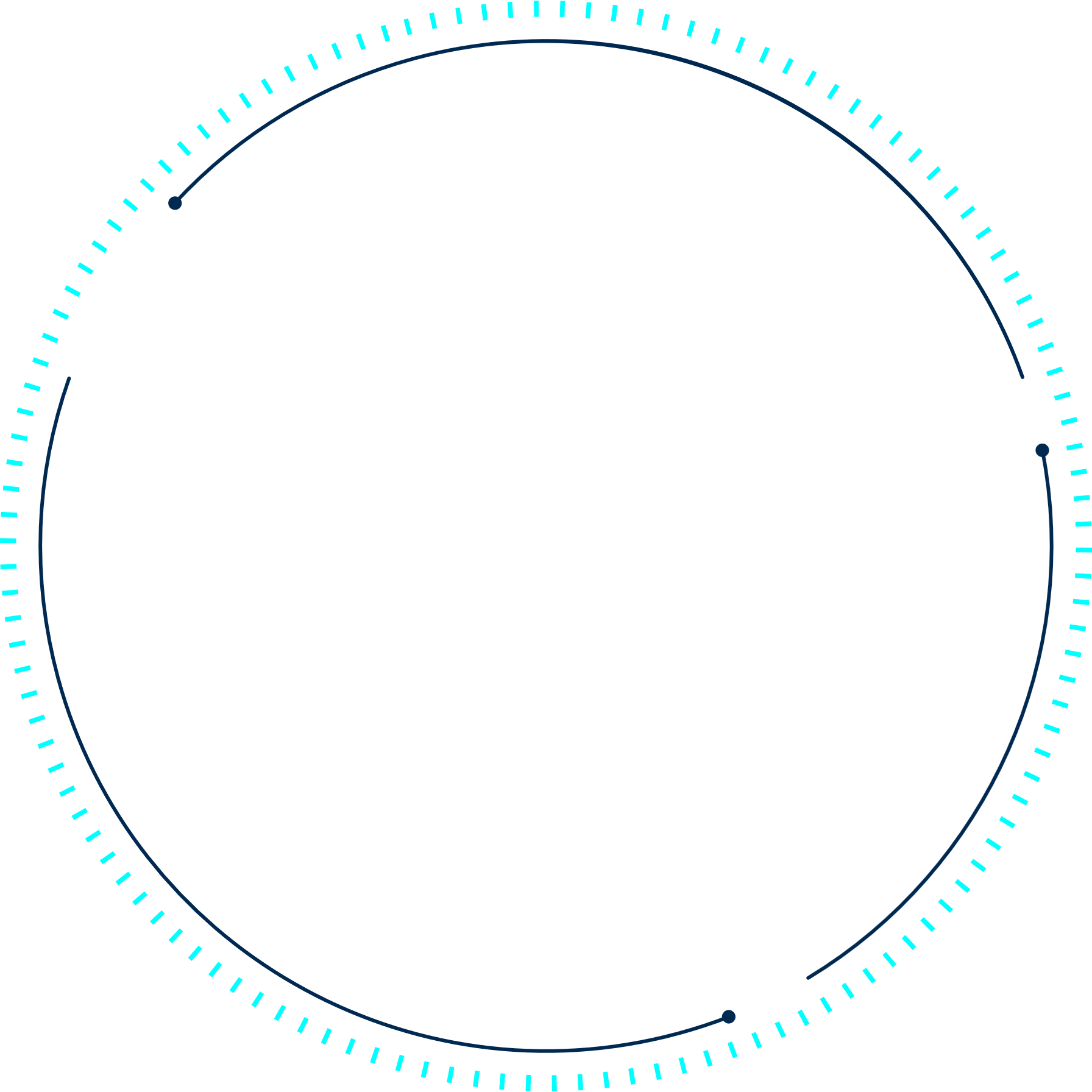 קונצנזוס בינלאומי
נועד לפתור כשל שוק
הכלי היעיל והאפקטיבי ביותר לצמצום פליטות גזי חממה
הנוצר כאשר הגורם המזהם לא משלם על הנזק שנגרם כתוצאה מפליטות גזי חממה
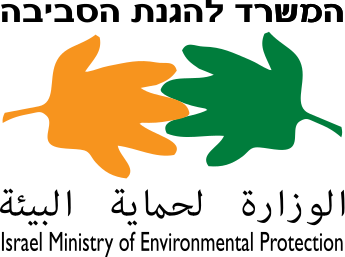 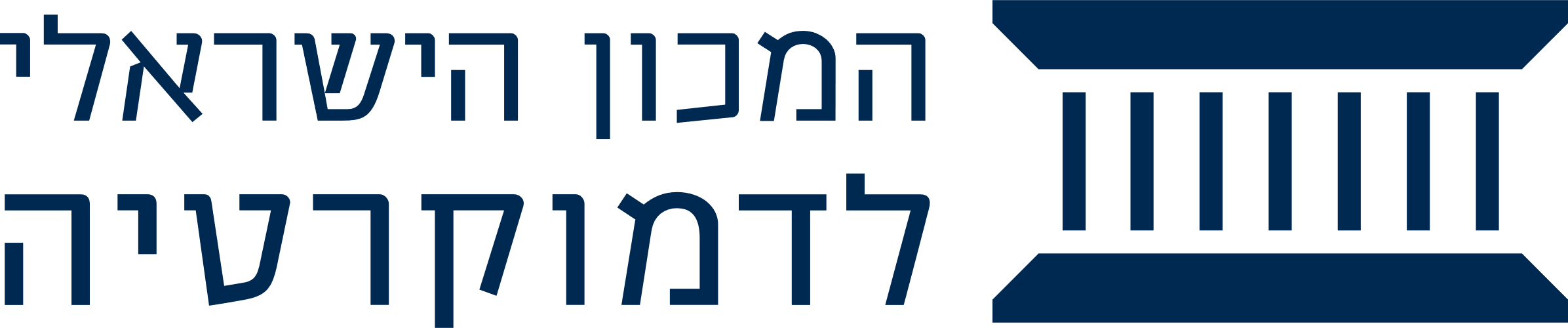 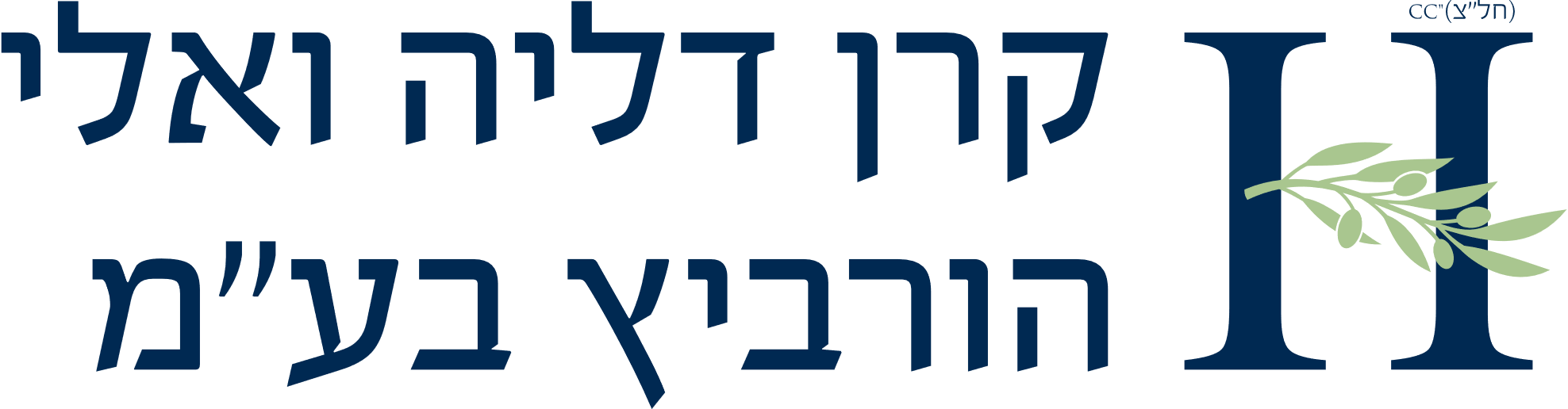 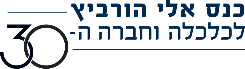 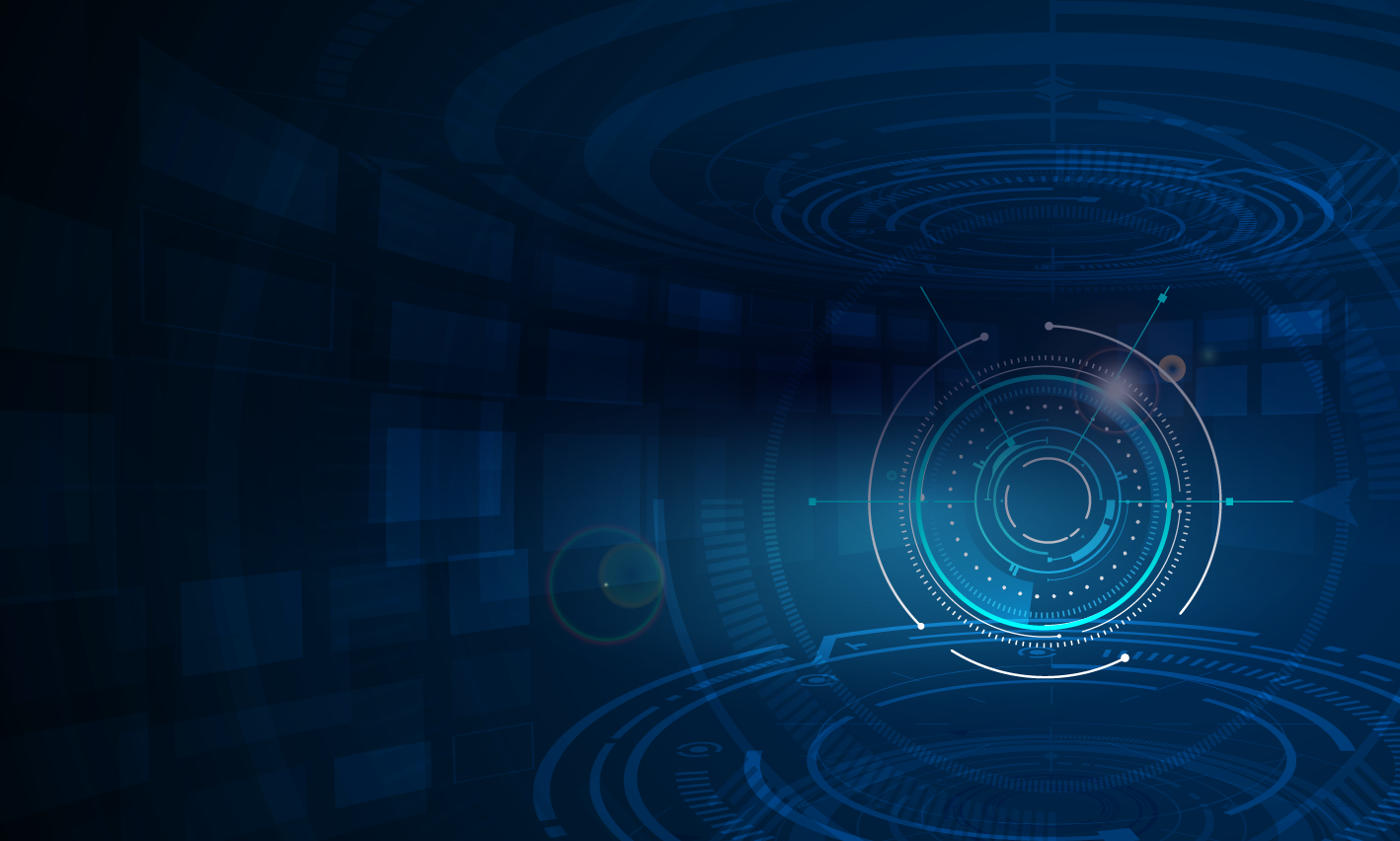 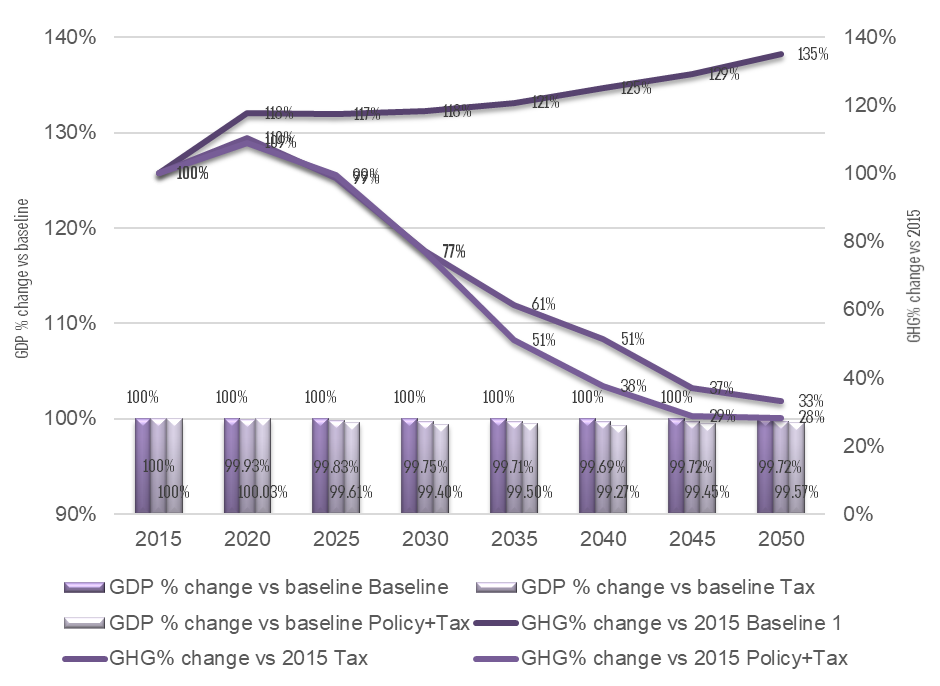 מיסוי פחמן בישראל
הפחתה של כ-70% בפליטות עד 2050, תוך השפעה זניחה על התוצר
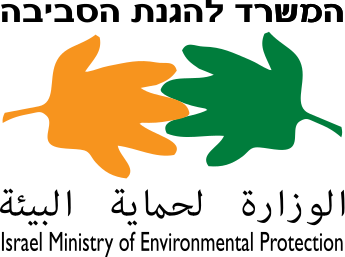 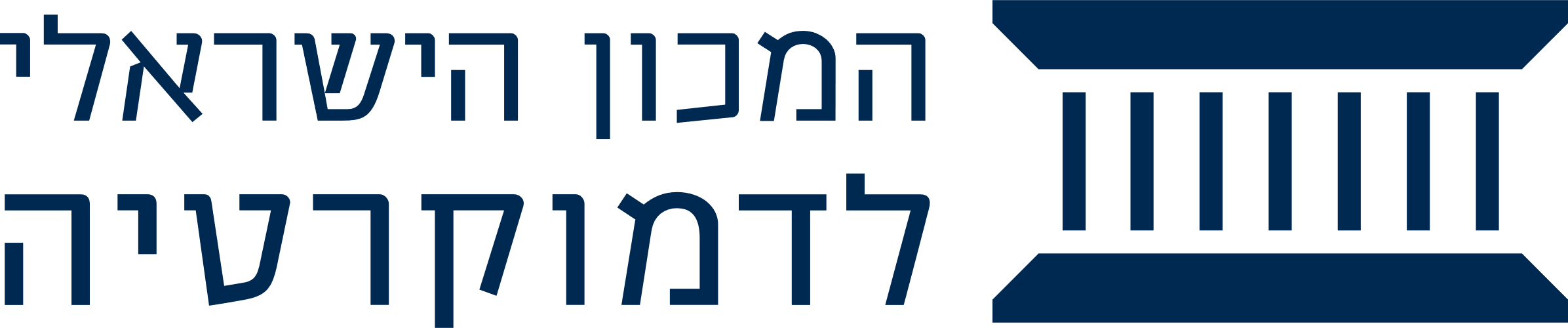 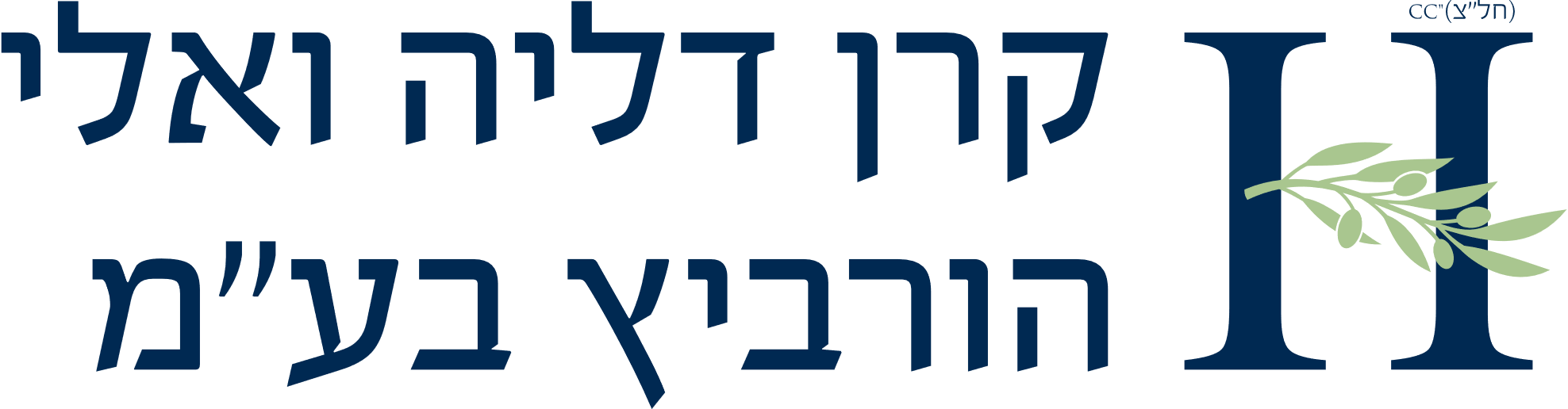 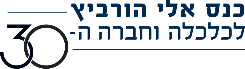 מיסוי פחמן בישראל
הטילה על שר האוצר לתקן את צו הבלו לצורך הפנמת העלויות החיצוניות
החלטת ממשלה 286 (08/2021)
דיונים בוועדת הכספים
בחודשים העוקבים לקראת החלת הצו ב-2023
בין היתר בשל היעדר הסכמה על נוסחת פיצויים והקלות לתעשייה
לבסוף הצו לא נכנס לתוקף
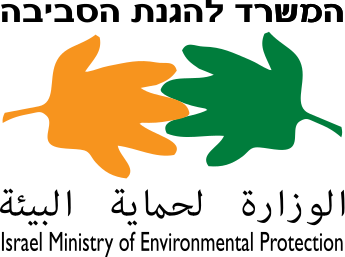 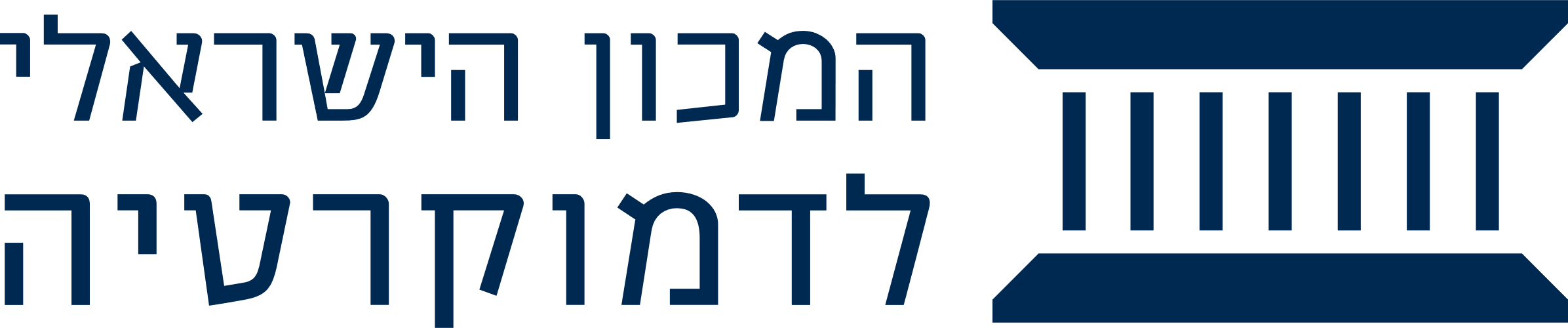 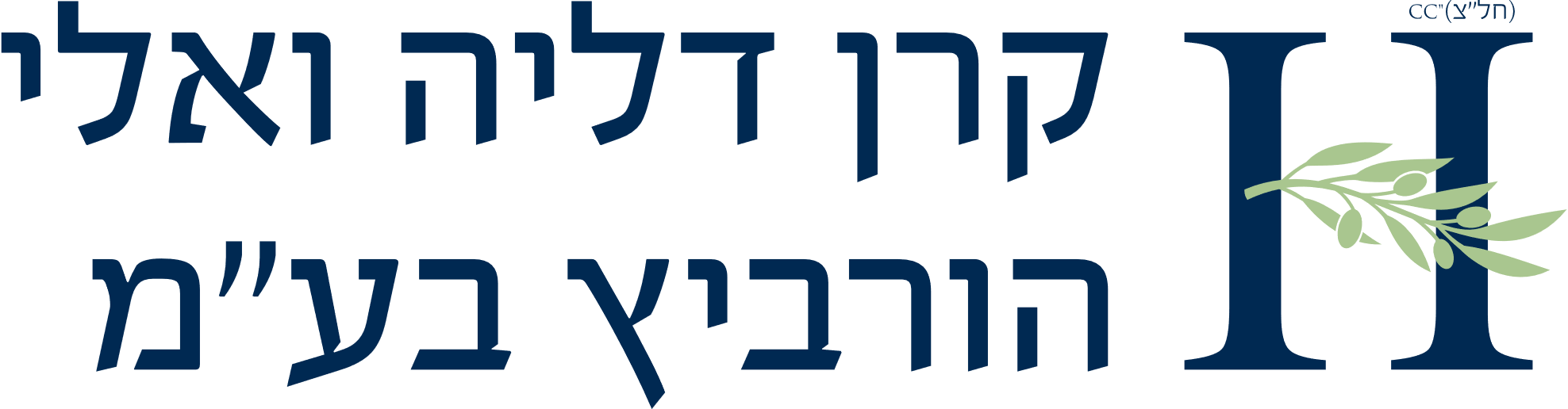 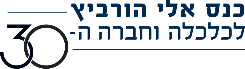 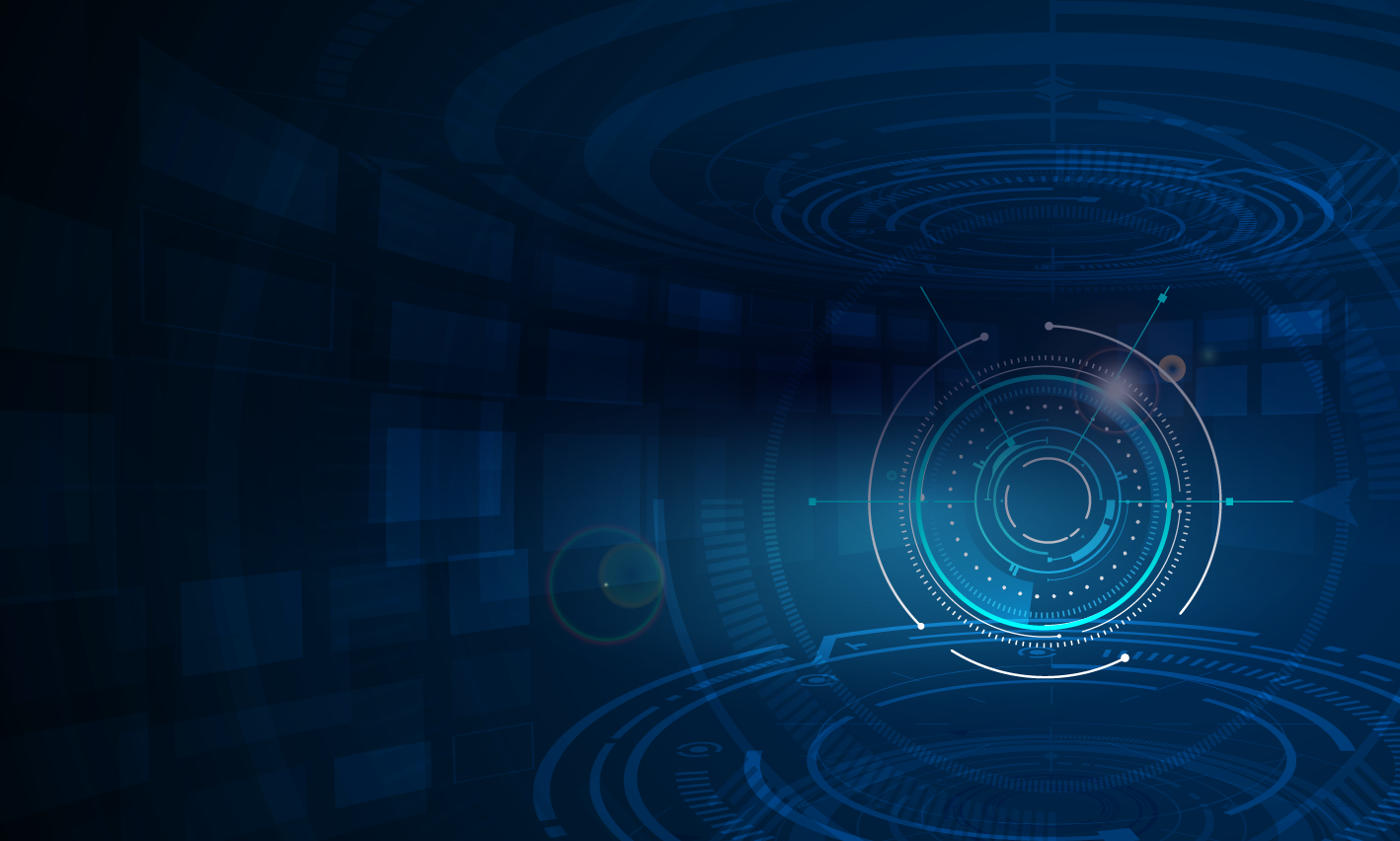 מכס על ייבוא על מנת להשוות את מחיר הפחמן של מוצרים מקומיים ומיובאים

המטרה – למנוע זליגת פחמן ולעודד ייצור ירוק מחוץ לאירופה

יחול על מלט, ברזל, פלדה, אלומיניום, דשנים, חשמל ומימן, אך תתכן הרחבת המוצרים עד 2030
מס הגבולות של האיחוד האירופי (CBAM)
2026-10/2023חובת דיווח בלבד על פליטות מוצרים מיובאים
החל מ-2026 חובת תשלום לפי רמת הפליטות
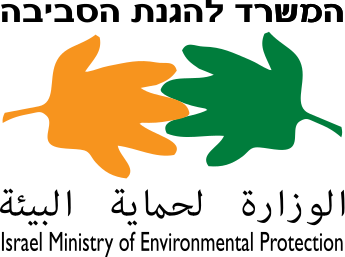 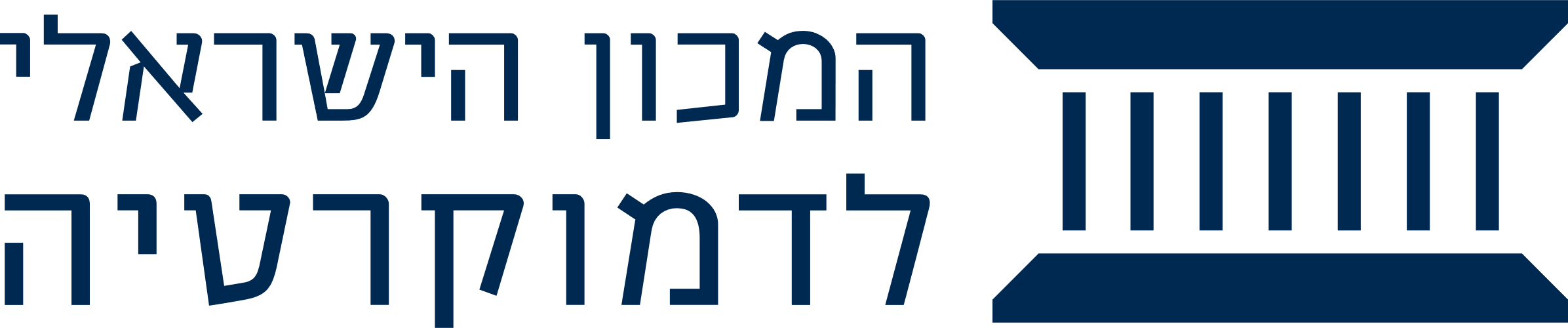 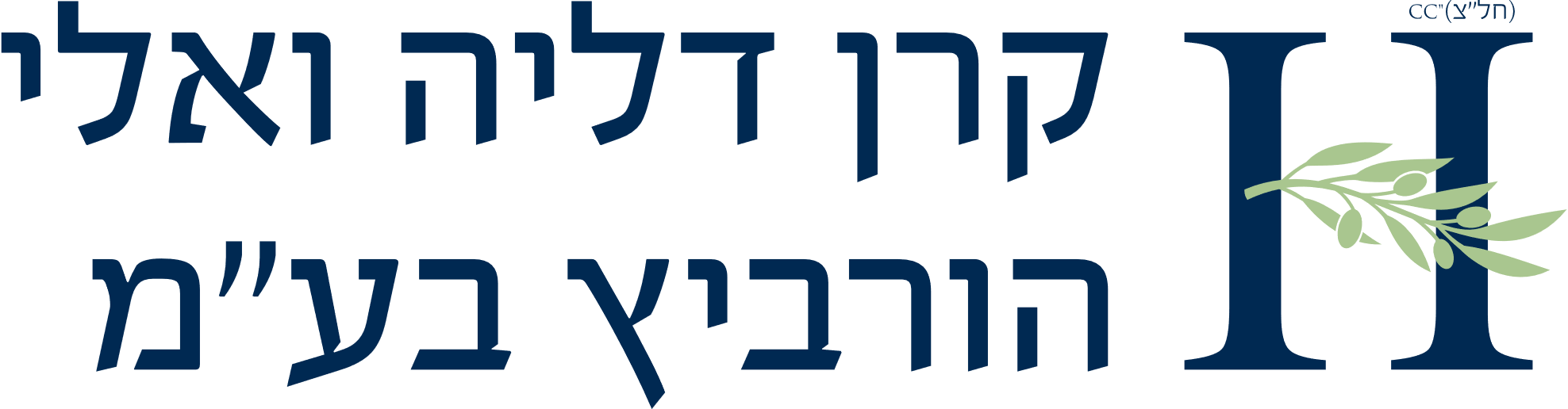 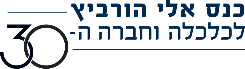 מס פחמן ושוק העבודה
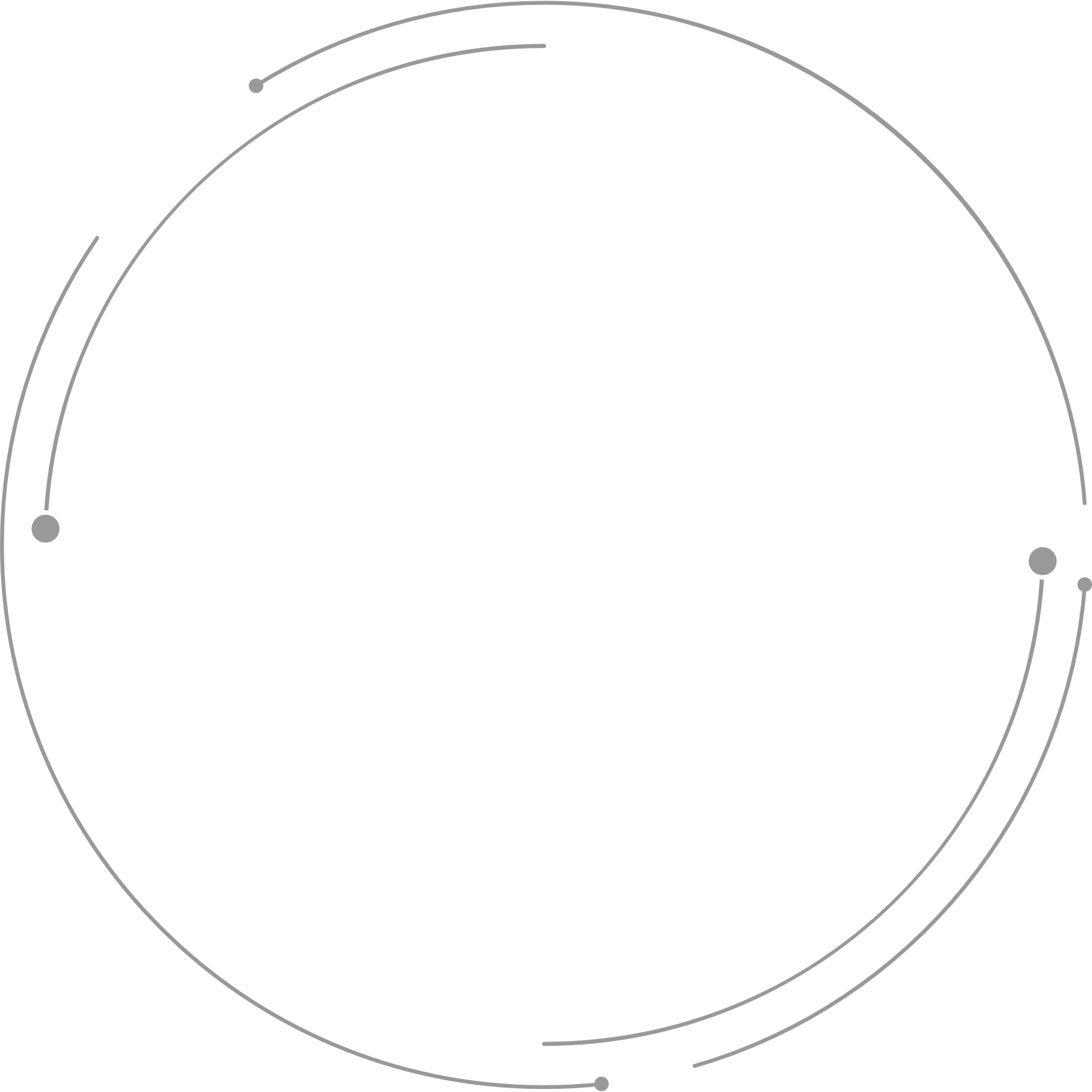 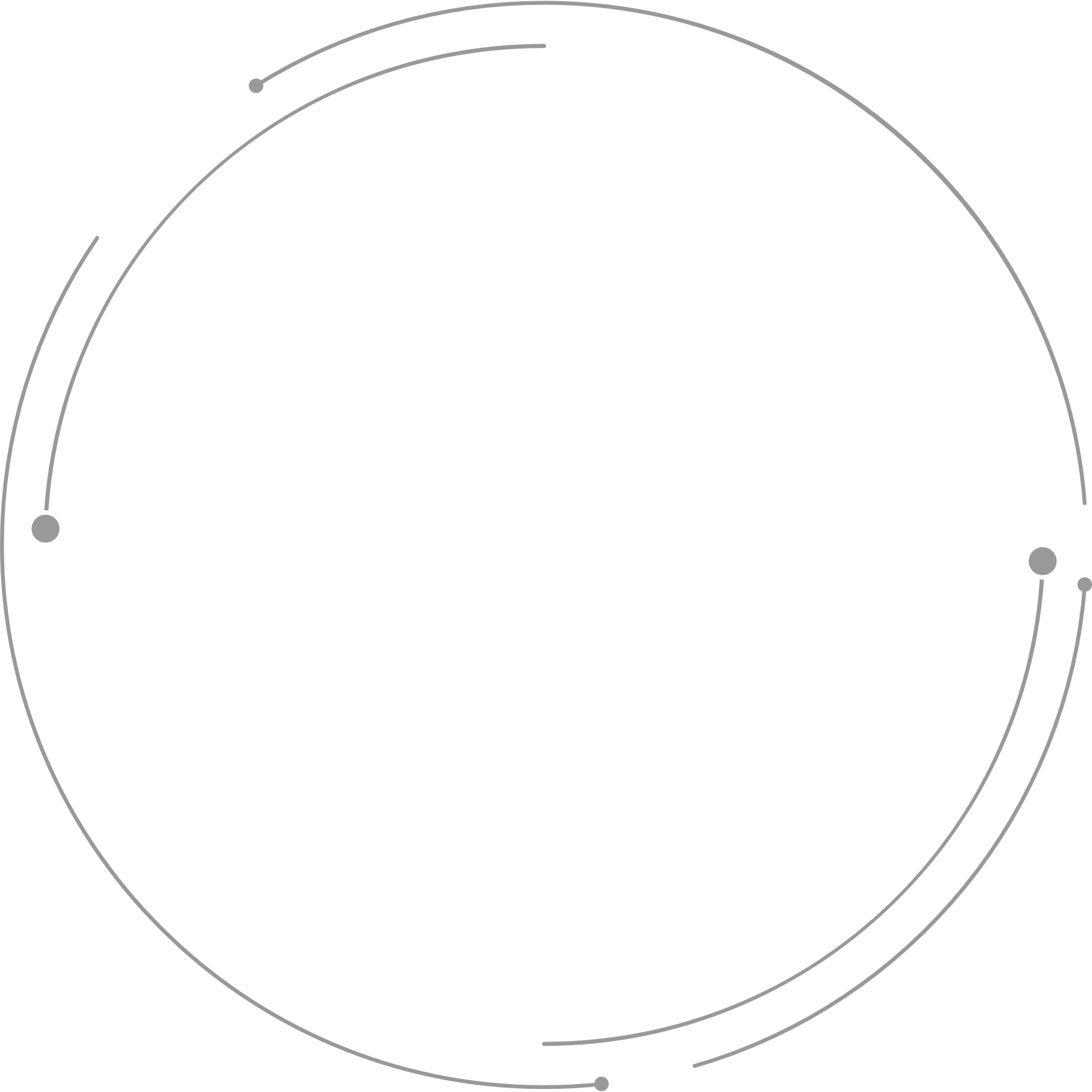 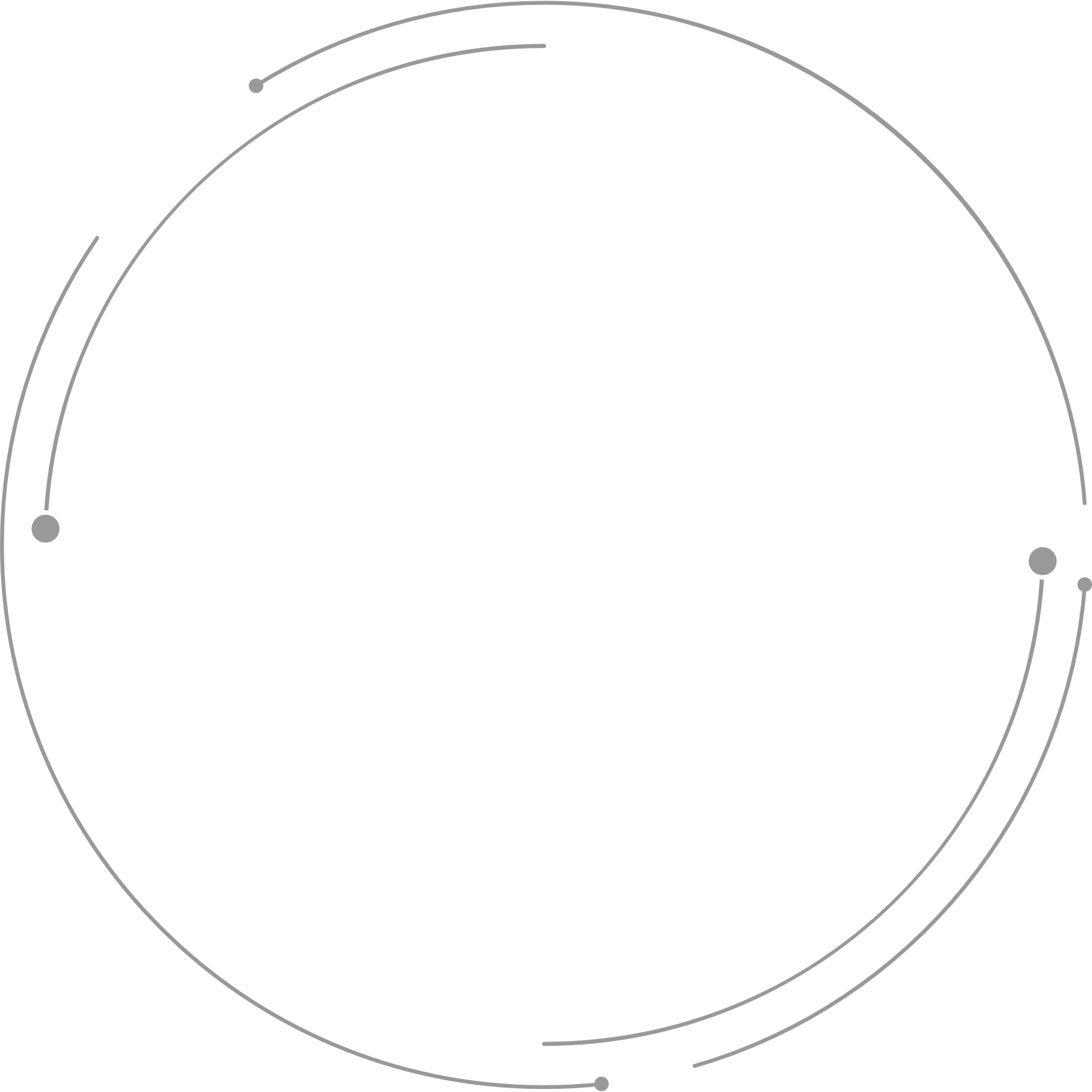 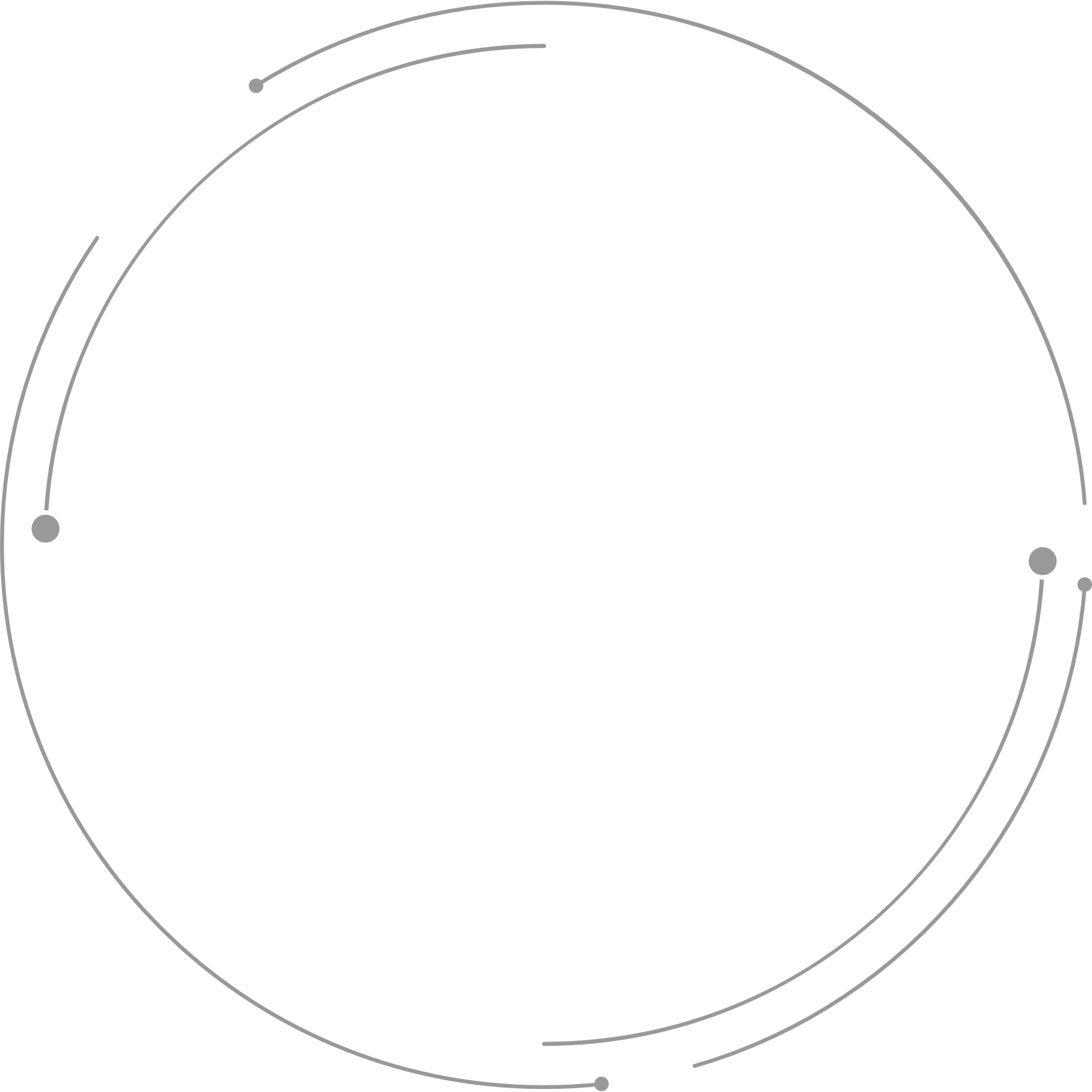 עשוי לפגוע בתעסוקה בענפים בעלי עתירות פחמן
תמחור פליטות פחמן באמצעות מיסוי
מקטין את הביקוש להם
מייקר מוצרים עתירי אנרגיה מזהמת
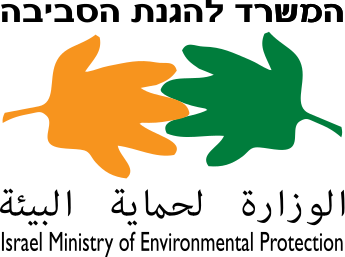 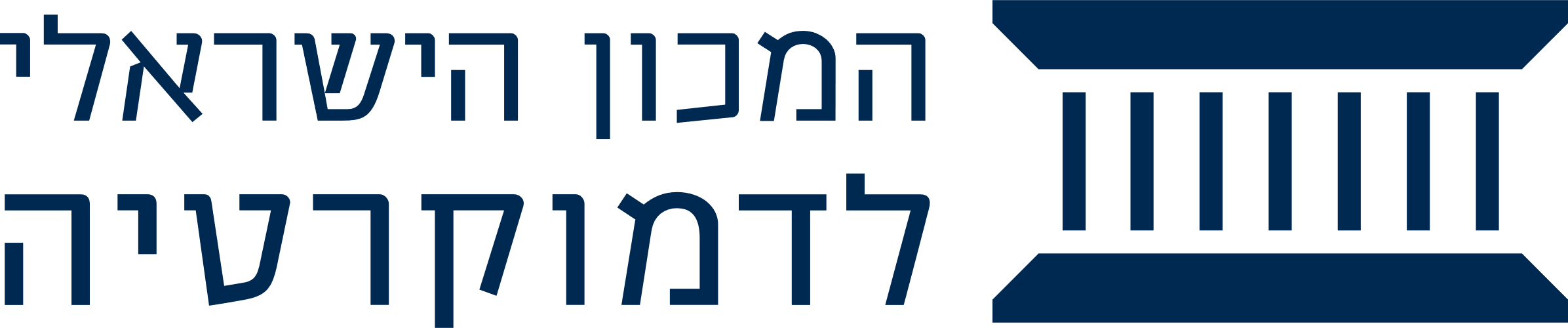 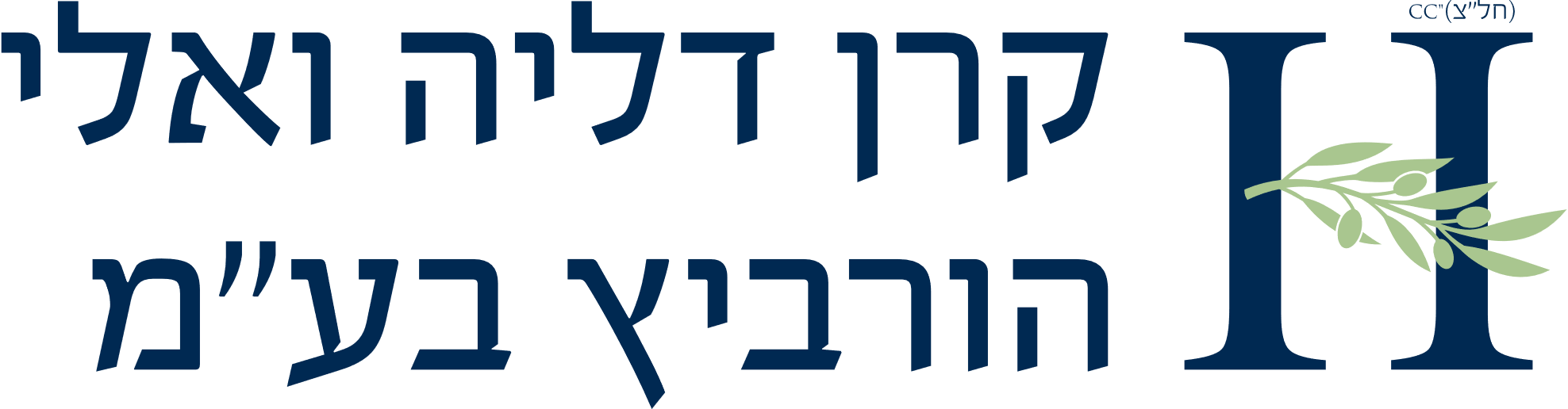 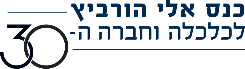 ערוצי השפעה בינ״ל על התעסוקה
גם אם לא יוטל מס פחמן בארץ
הייצוא הישראלי ייחשף למיסוי פחמן דרך מכסי פחמן.
תעשיות עתירות פחמן ייחשפו להתייקרות הוצאות מימון - 
בגלל הסטת תיקי השקעות ואשראי מתעשיות מזהמות לירוקות (ESG)
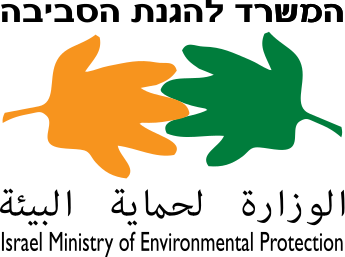 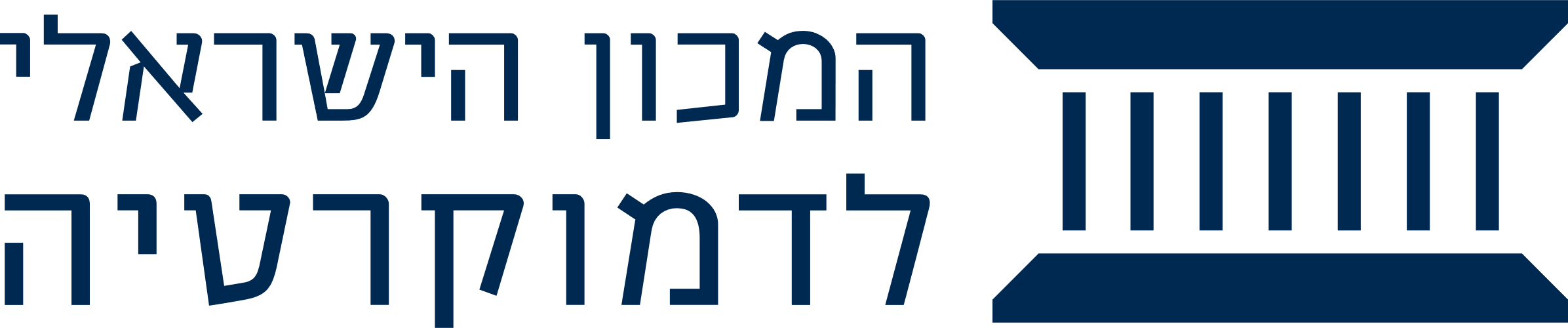 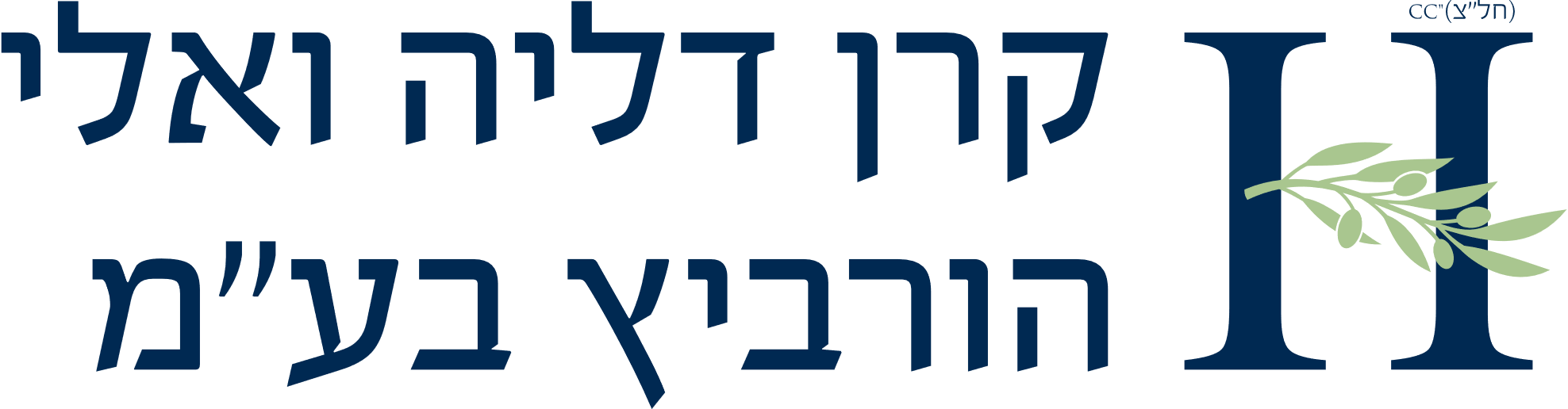 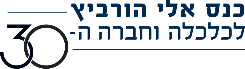 מדיניות לעידוד כלכלה ירוקה ושוק העבודה
עידוד כלכלה ירוקה מייצר תמריצים לענפים
בעלי עתירות אנרגיה נמוכה
משתמשים באנרגיות מתחדשות
תרחיש המדיניות המקובל הוא
שילוב תמחור פחמן יחד עם תימרוץ מעבר לכלכלה ירוקה
מיחזור הכנסות המס לשכבות החלשות ותמריצים למעבר לשימוש באנרגיות מתחדשות
תמריצים עשויים לייצר מקומות עבודה חדשים
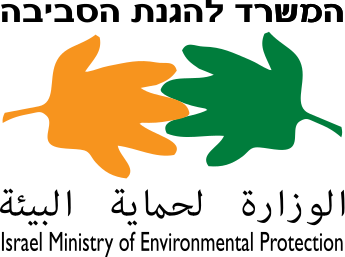 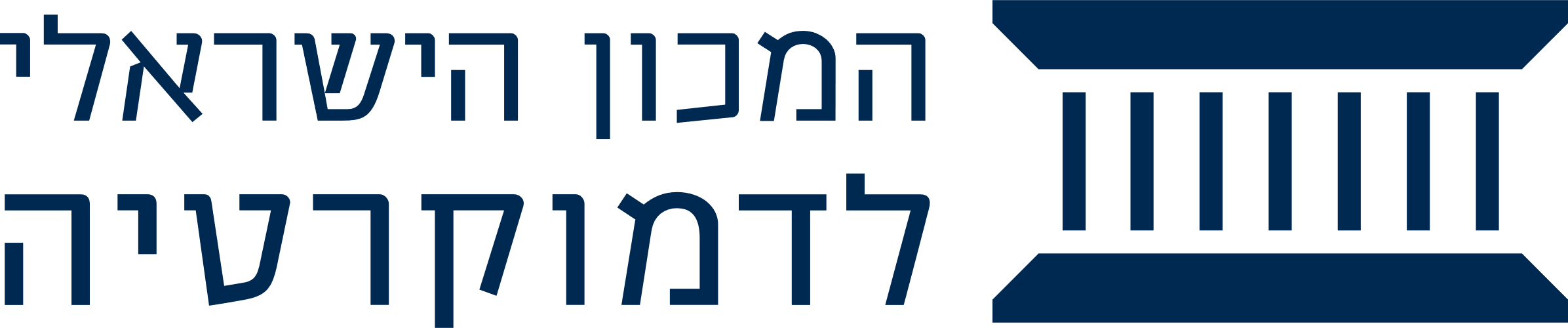 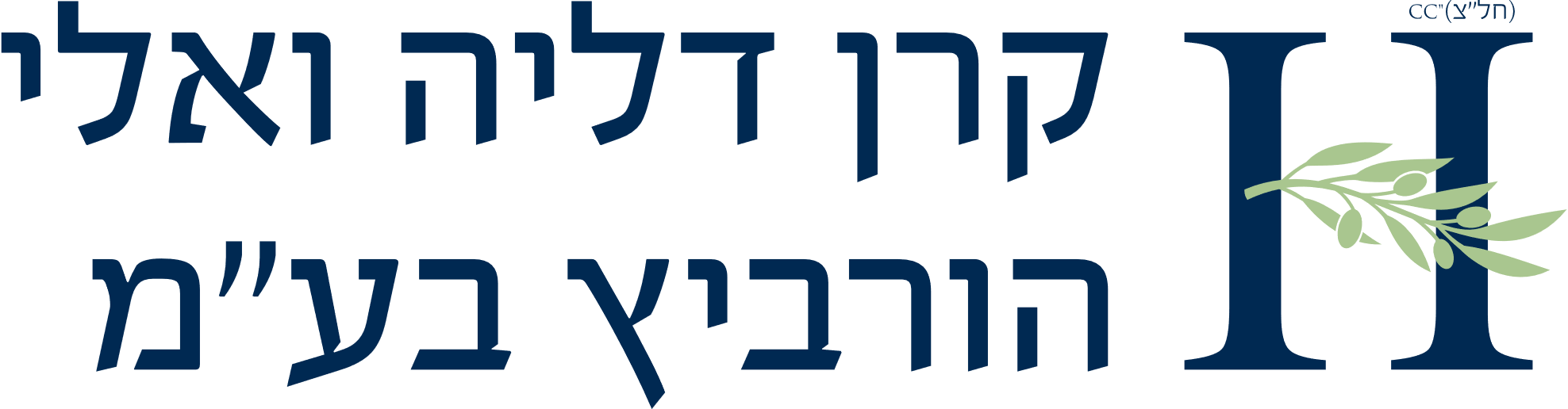 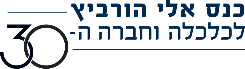 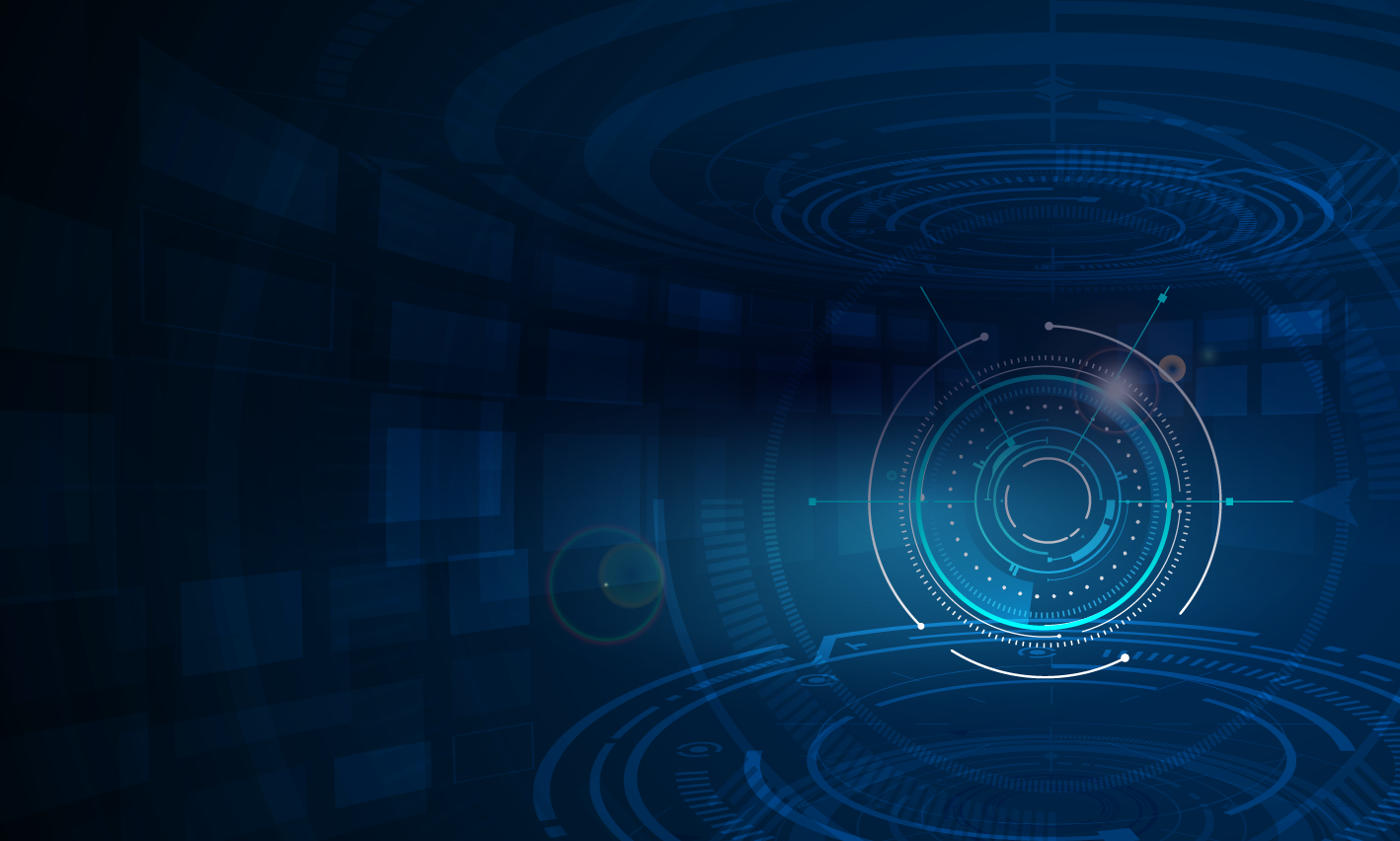 מבנה הייצור והרכב התעסוקה בנקודת ההתחלה
גורמי ההשפעה על שוק העבודה
עוצמת צעדי המדיניות המעודדים כלכלה ירוקה
מידת הביקוש לעובדים והרכבם, הנגזר ממדיניות זו
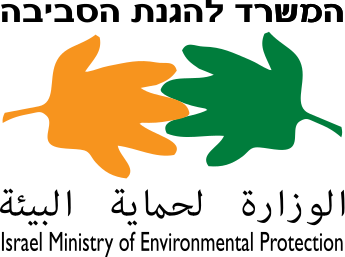 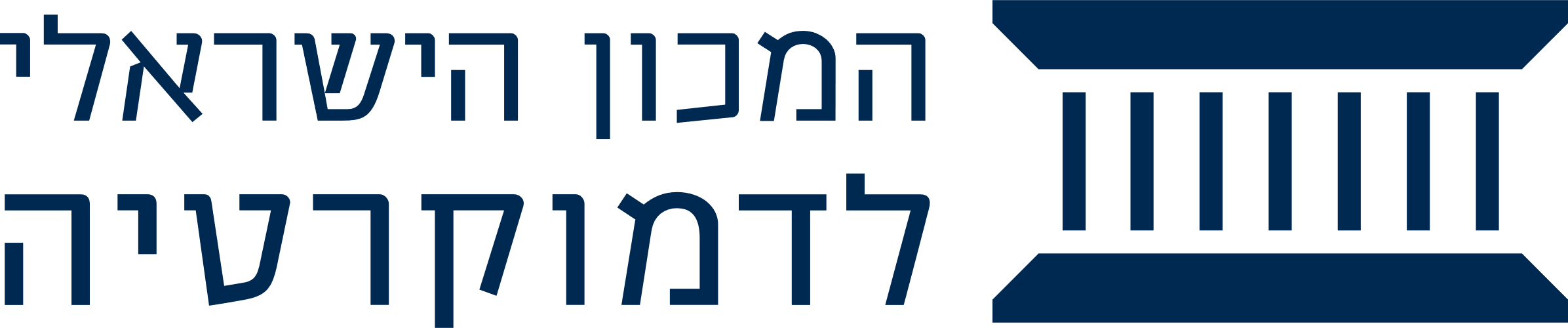 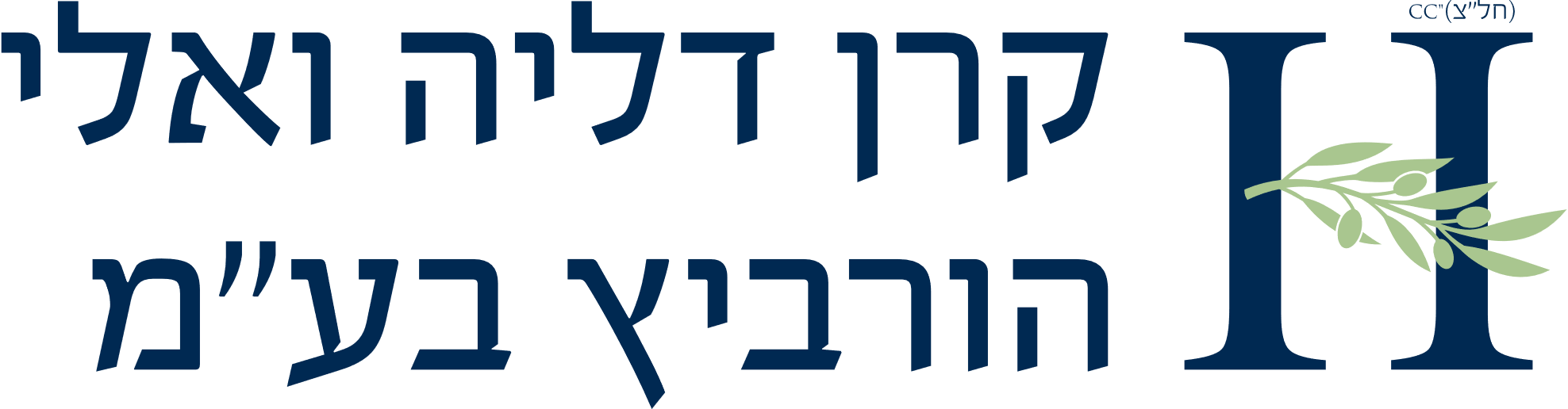 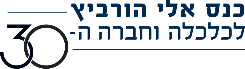 ההשפעה המקרו כלכלית של מדיניות אקלים
(מיסוי פחמן, מעבר לכלכלה ירוקה ומעגלית)
ענפים שיצמחו(מתחדשות, בינוי, פסולת)
השפעה חיובית נטו על התעסוקה, אך בשיעורים נמוכים ביותר ושונות רבה בין ענפים
ענפים שיצטמצמו(דלקים, מאובנים, חשמל מפחם/ גז)
ההשפעה החיובית – מותנית במדיניות להכשרת עובדים למיומנויות חדשות, הסבה מקצועית, מתן מענה לעובדים שיפלטו ועידוד השקעה בתחומים הירוקים
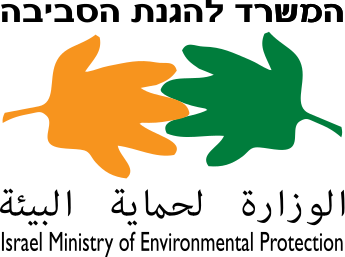 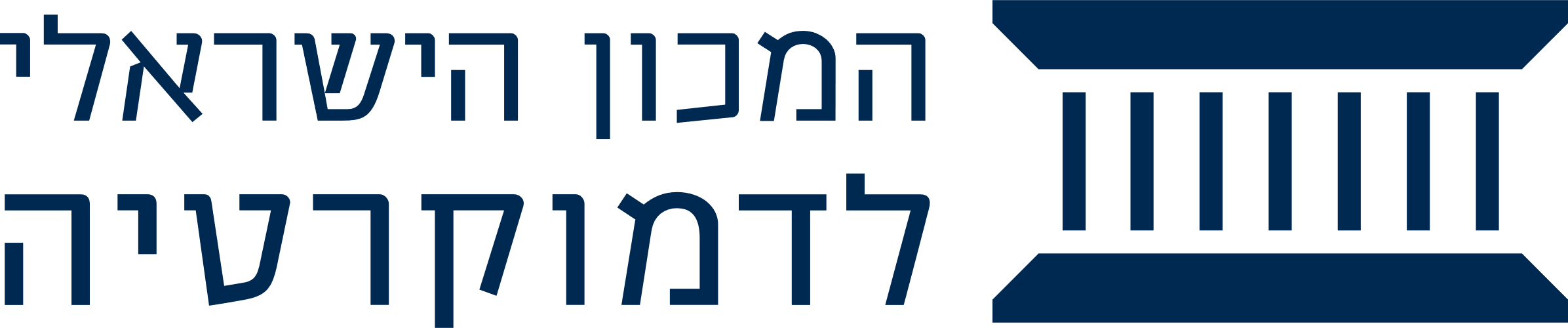 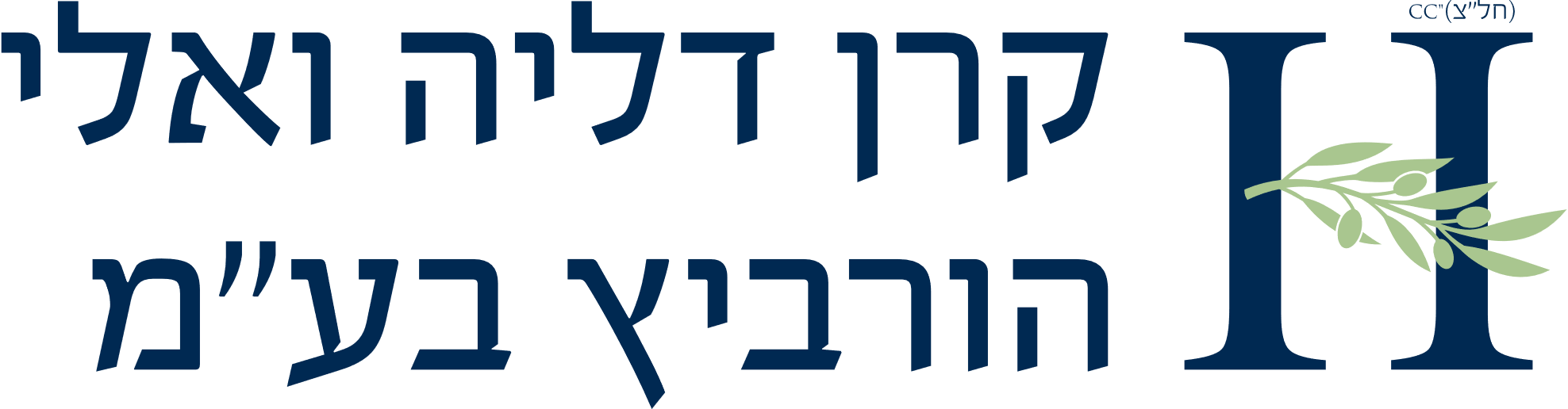 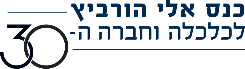 יעדי מעבר צודק לכלכלת דלת פחמן
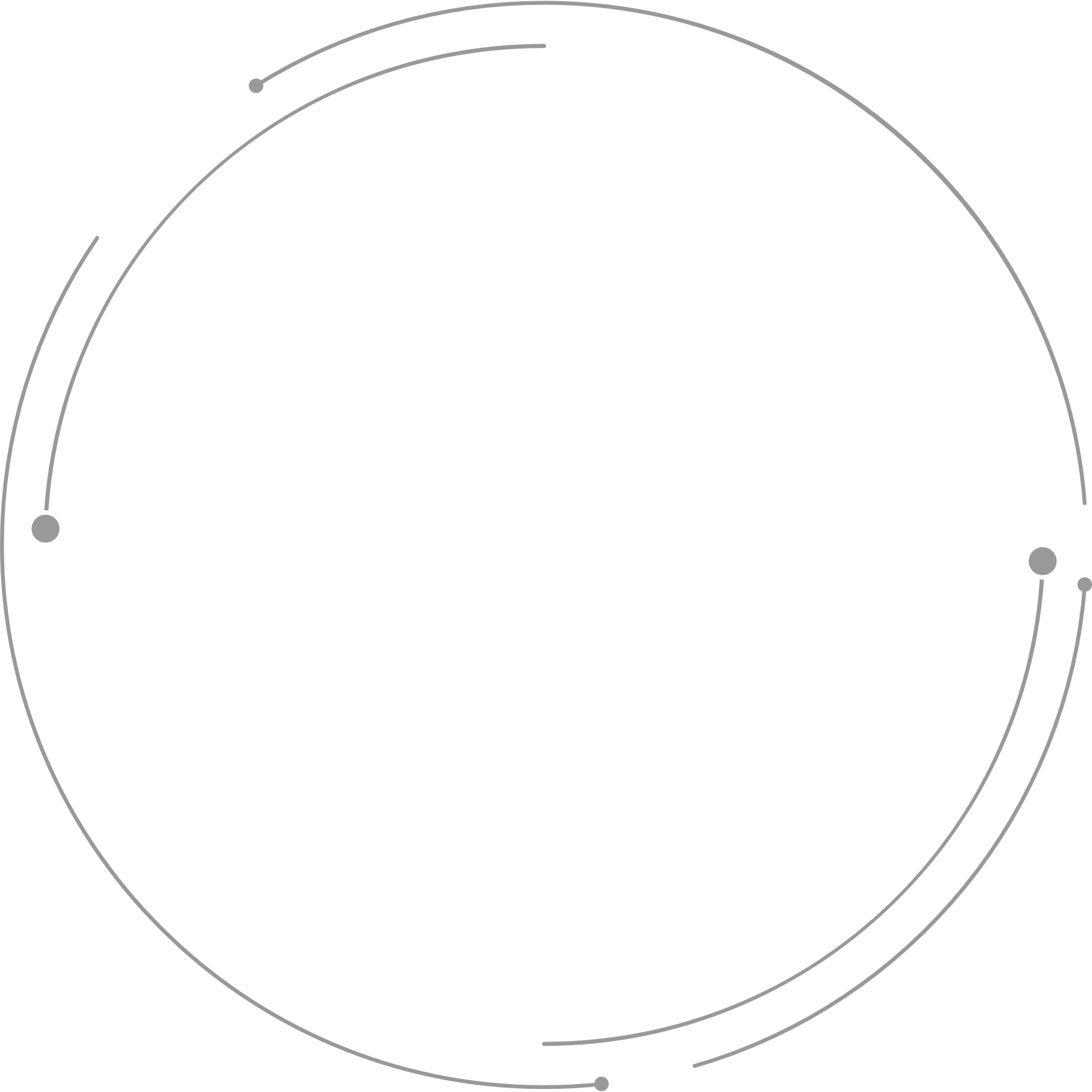 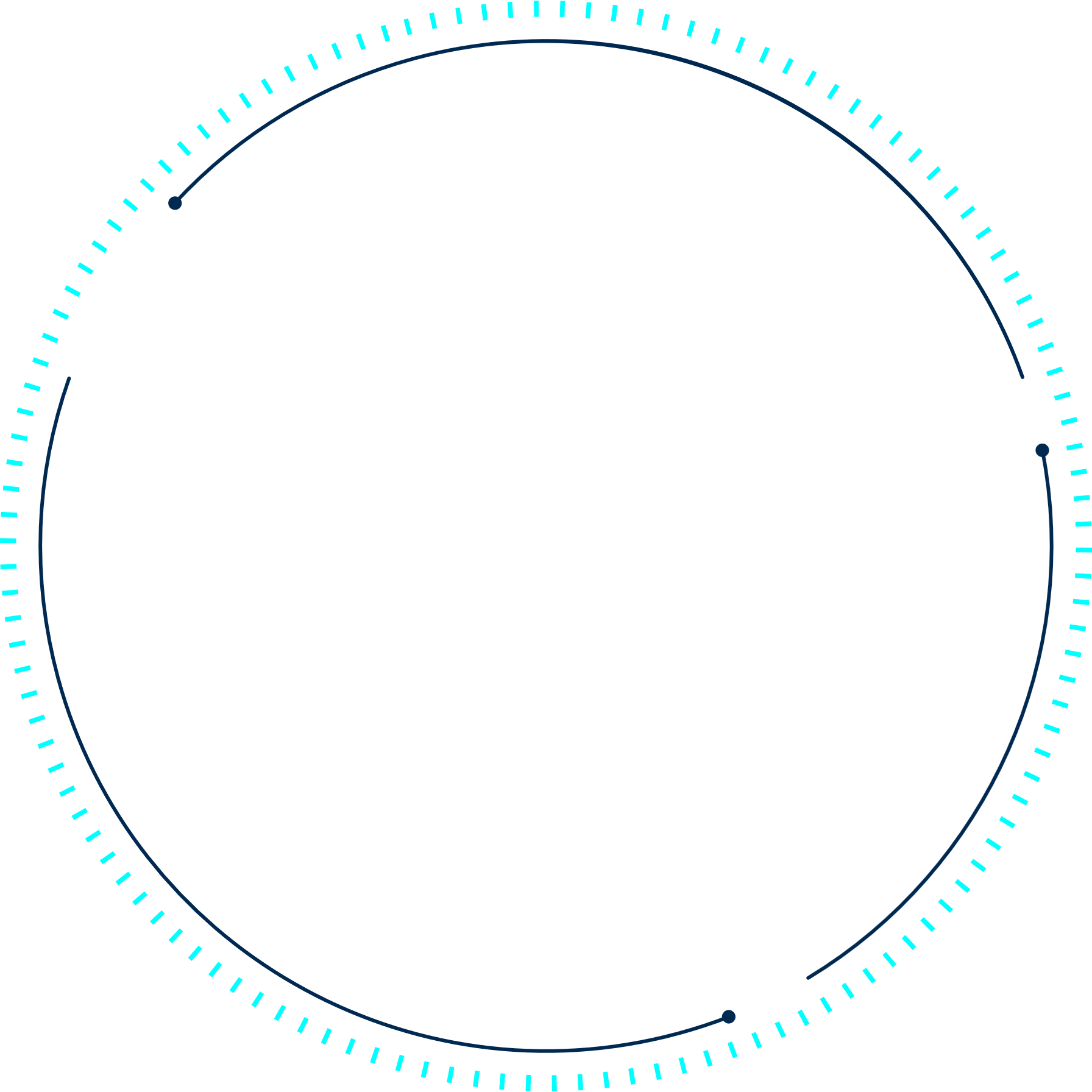 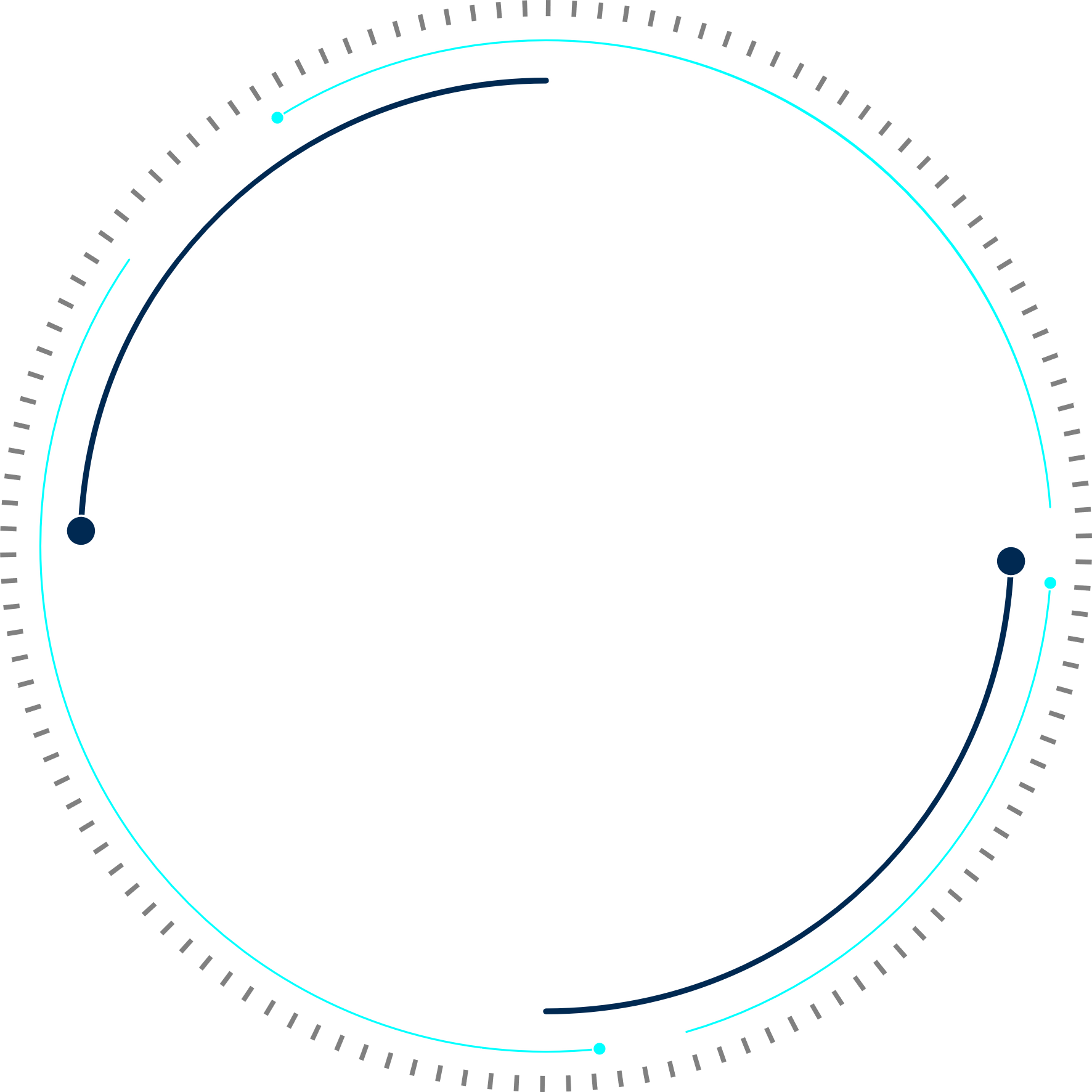 תמיכה בעובדים, במעסיקים ובקהילות שנפגעים מצמצום תעשיות מזהמות
פיתוח כלכלי (תעשיות ירוקות), סביבתי וחברתי, תוך תמיכה באזורי תעשיה מזהמת
צמצום התנגדויות, הסרת חסמים ורתימת דעת הקהל ובעלי העניין הרלוונטיים
ריכוך ההשפעות השליליות
ניצול ההזדמנויות הגלומות במעבר
לגיטימציה ציבורית ורתימה חברתית
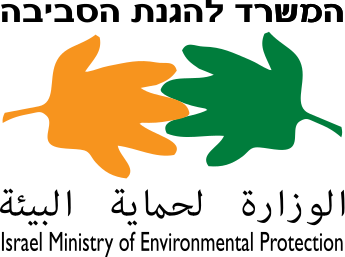 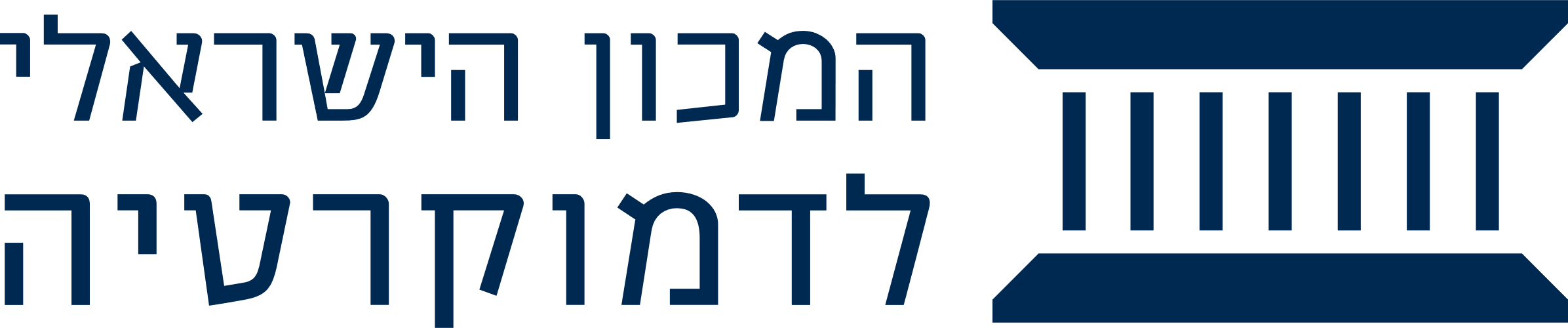 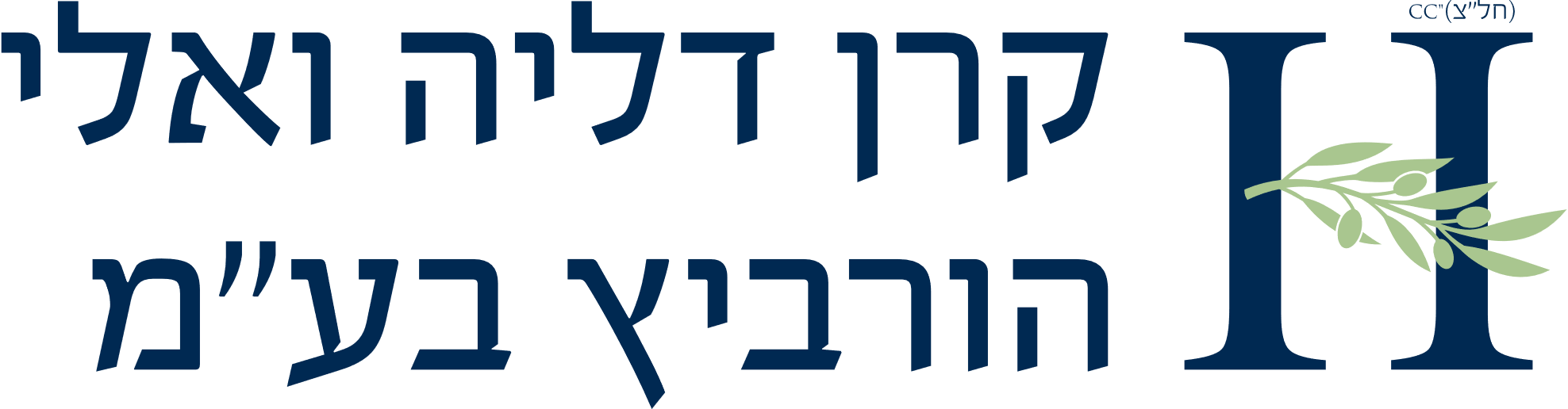 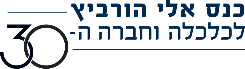 תהליך "מעבר צודק" – תשתית נדרשת
מעבר צודק
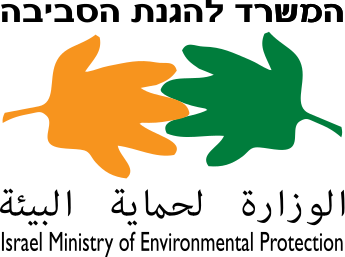 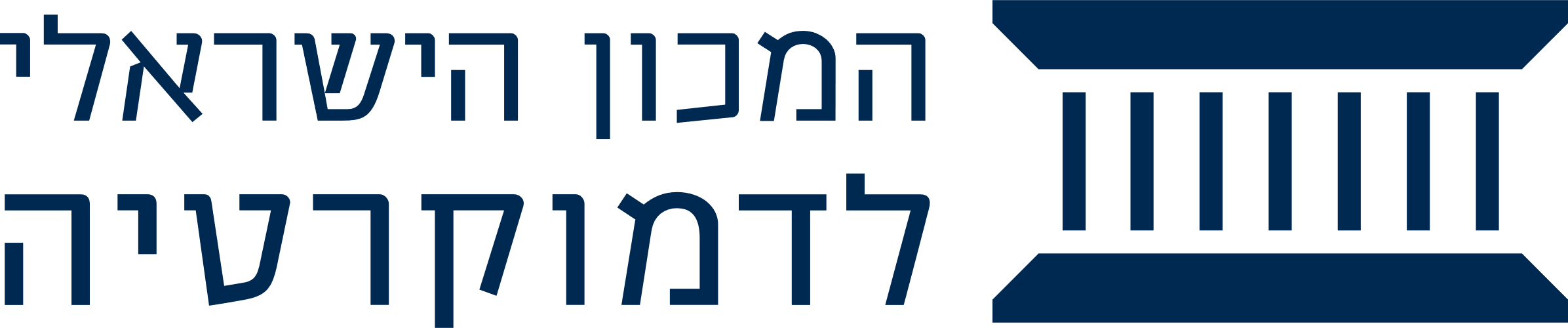 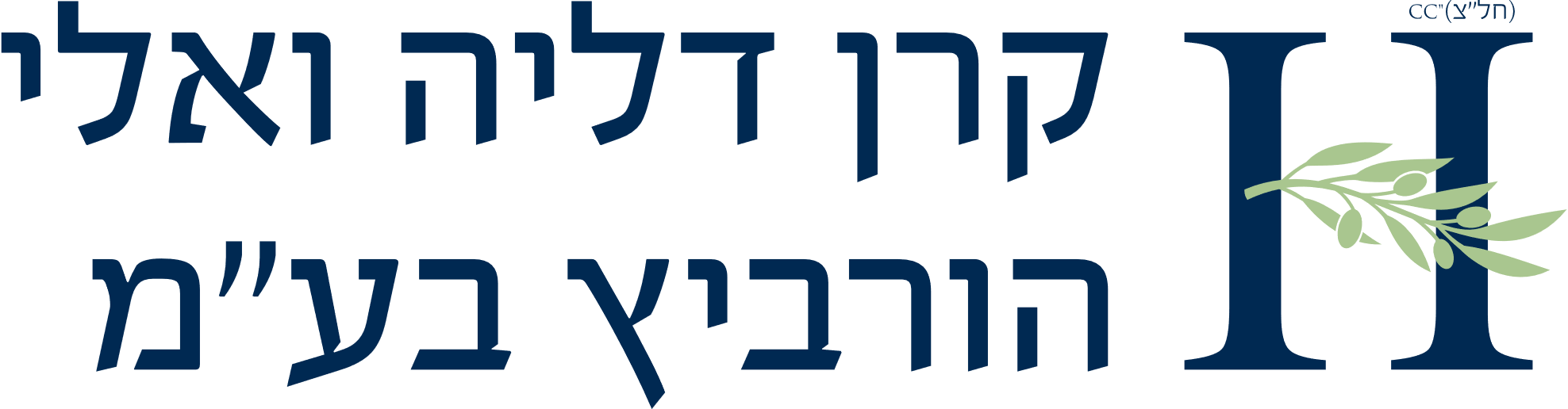 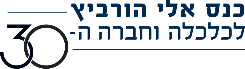 מהלכים לקידום מעבר צודקהניסיון הבינלאומי
מוסדות שיתוף ציבור
מוסד מתכלל
רתימה ויצירת תמיכה חברתית 
הגברת תיאום ו"מעגלי תגובה" קצרים
מיפוי חסמים והזדמנויות
זיהוי וטיפול באוכלוסיות נפגעות
הגברת התיאום בתוך הממשלה ומול בעלי העניין
הנגשת מידע וכלי המדיניות
הגברת ניצול של ערוצי מימון
קשב מלא לתהליך
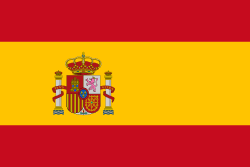 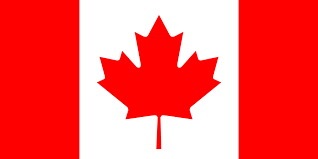 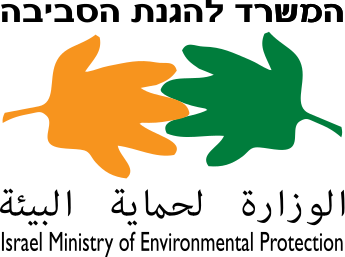 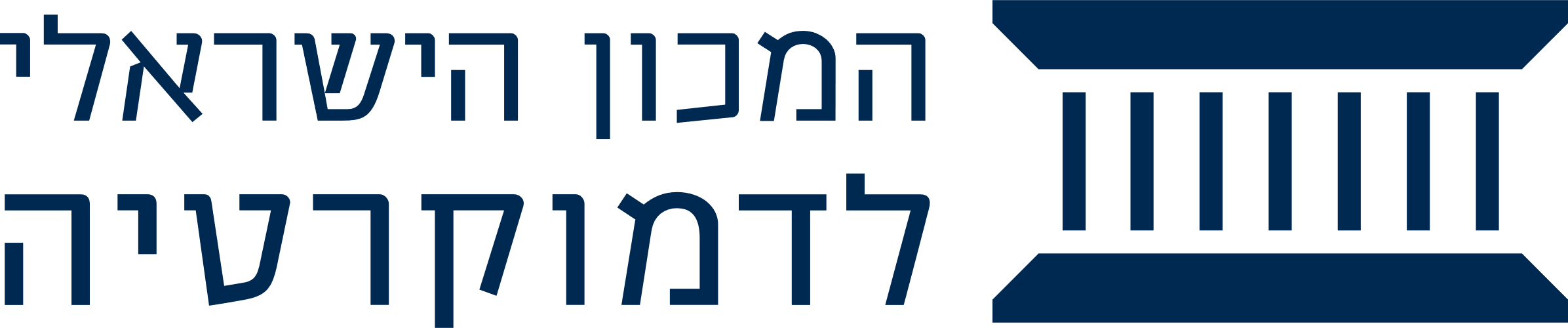 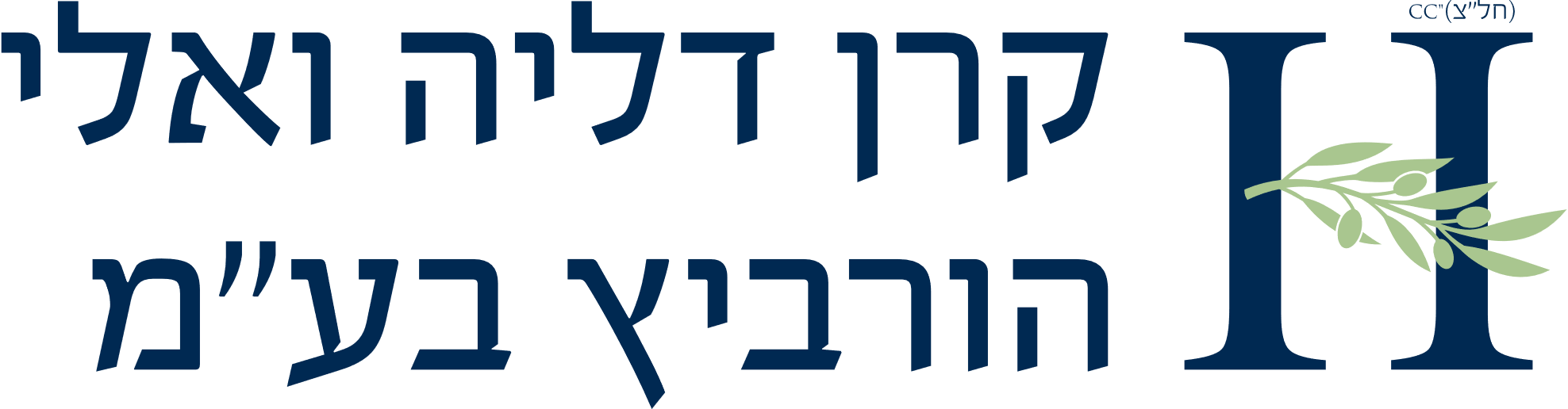 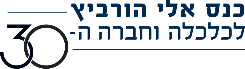 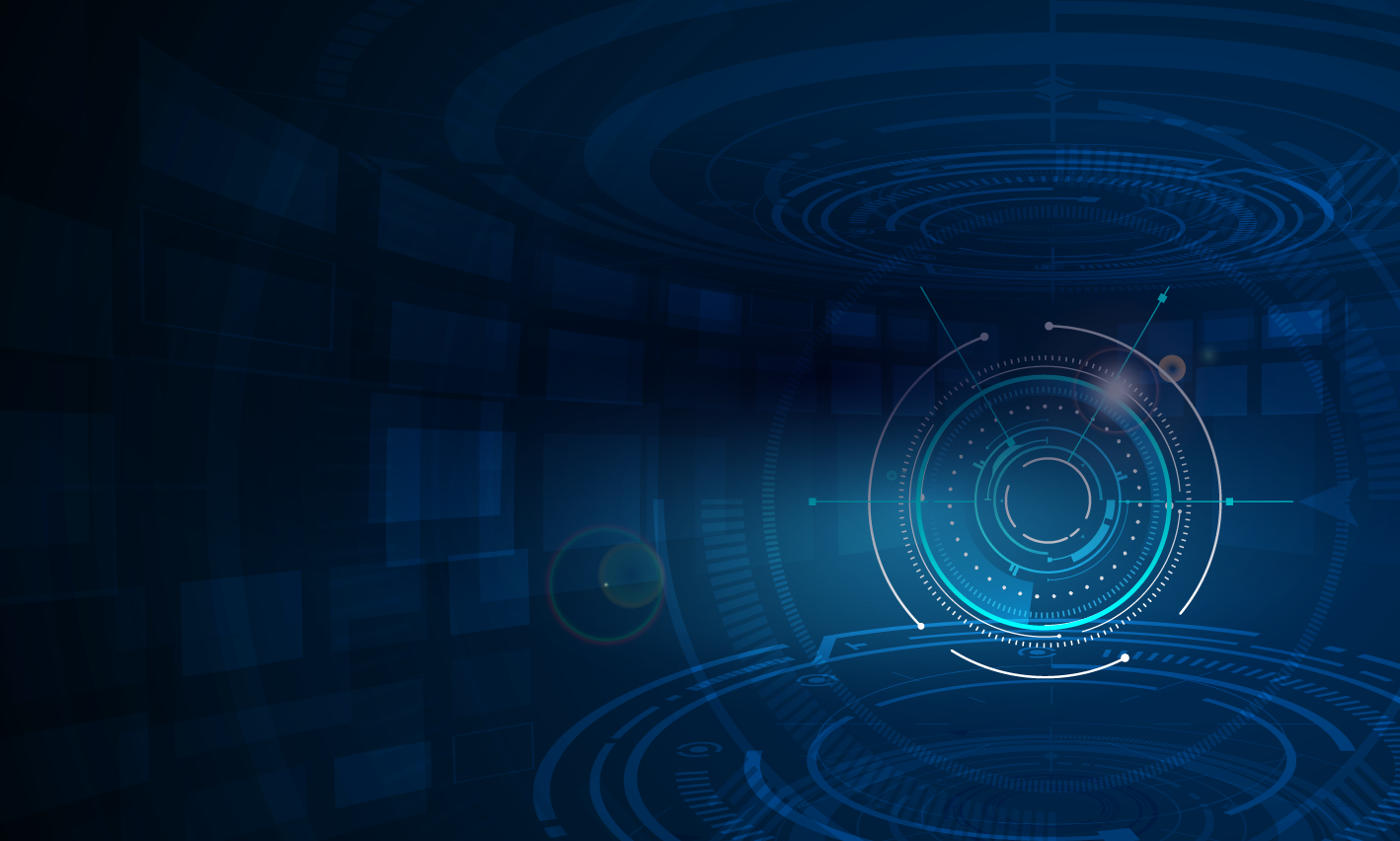 פיתוח הון אנושי עידוד משרות ירוקות, הסבה מקצועית והכשרות לעובדים קיימים וחדשים
פיתוח אזורי: ניצול יתרונות יחסיים לפיתוח תעשיות ירוקות, שיקום אזורים בהם ייסגרו תעשיות מזהמות
ארגז כלי מדיניות תומך
רשתות בטחון סוציאלי: מענקים, פנסיית גישור, ליווי תעסוקתי לעובדים הנפגעים מהמעבר
פיתוח כלכלי ועידוד חדשנות ומחקר: תמריצים כלכליים למעבר לטכנולוגיות ירוקות בתעשיות מסורתיות ותמיכה במו"פ
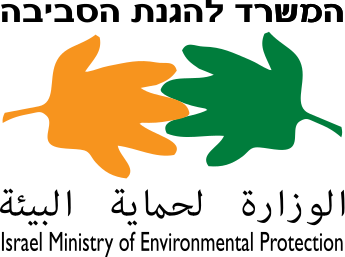 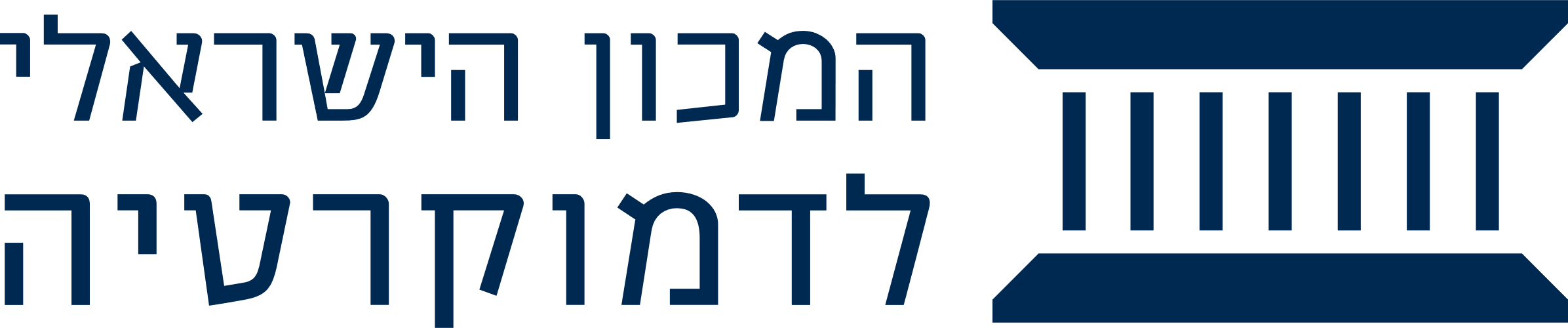 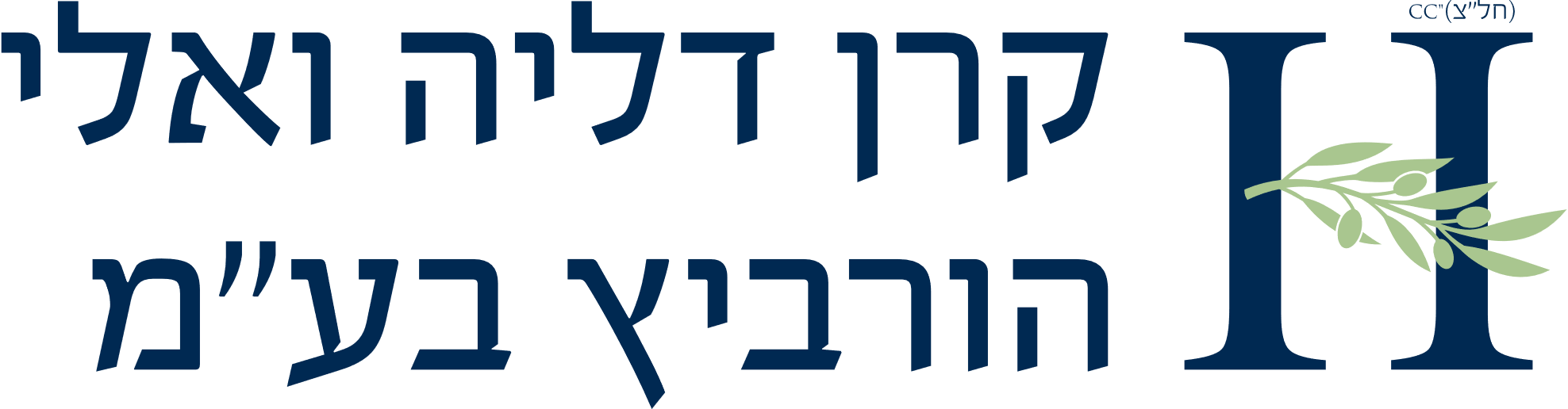 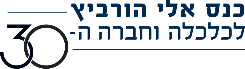 מקורות המימון לצעדי המדינה
4
3
2
1
ודאות ושקיפות
מינוף השקעה פרטית
מימון מתקציב המדינה
מיסוי פחמן
תמריץ למעבר ומקור מימון
סיוע ב"תכנון מסלול מחדש" מצמצם צורך בתמיכה
חלוקת הנטל בין הממשלה לגורמים פרטיים בעלי אינטרס
מתוך תפיסה שמדובר בהשקעה משתלמת
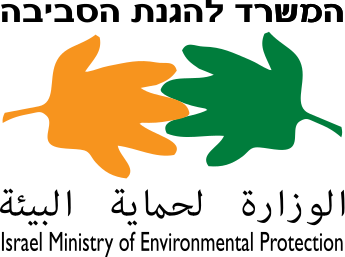 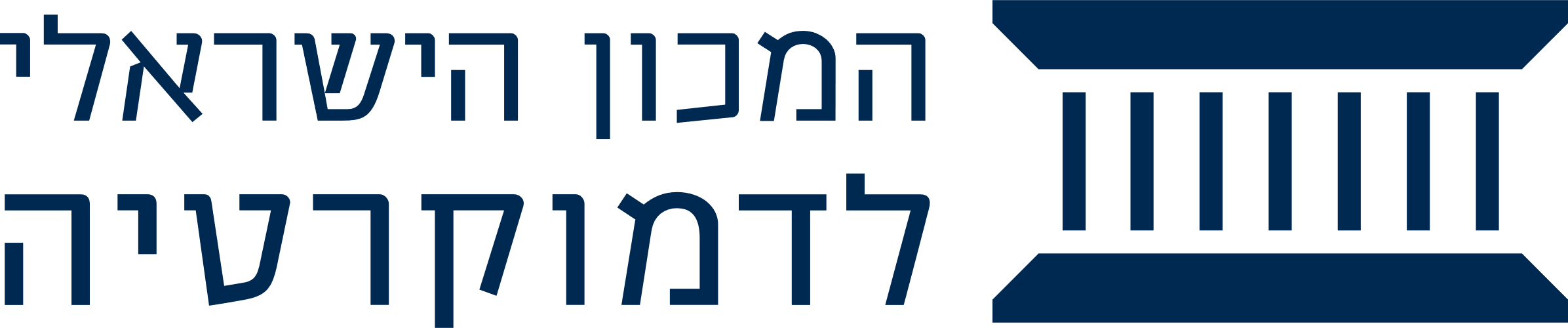 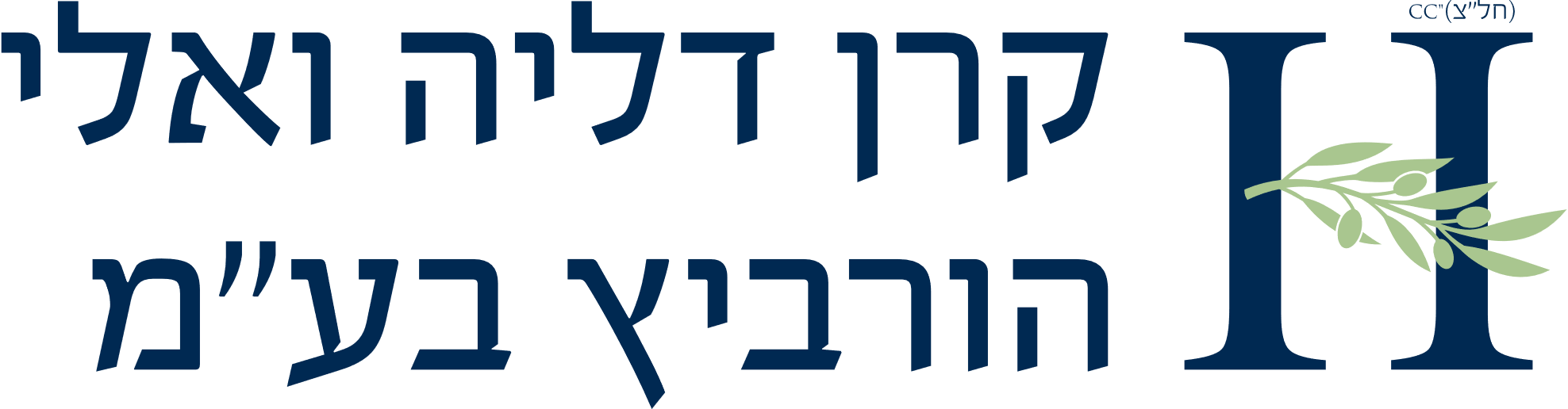 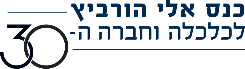 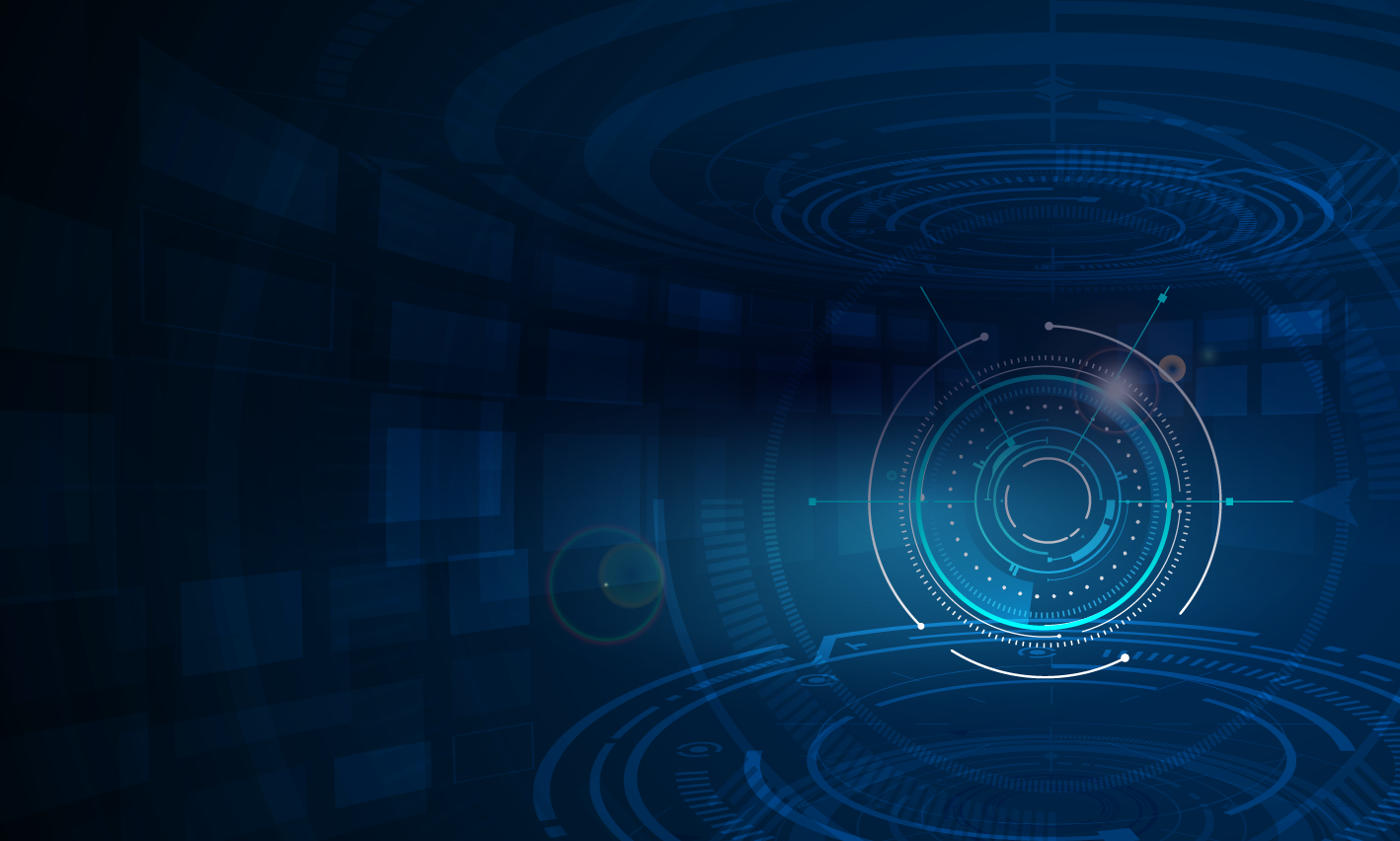 השפעה הטרוגנית: ברמת המקרו צפי לשיפור כלכלי וגידול מתון במספר המשרות, במיקרו – יהיו ענפים, אזורים וקהילות אשר ייפגעו
חשיבות המוסדות: לקידום תיאום ושקיפות בתהליך המורכב ומרובה הגורמים, להסרת חסמים והקטנת התנגדויות
מסקנות מרכזיות מהניסיון הבינלאומי
כלי מדיניות תומכים: מדינות מפעילות מגוון כלים להשגת מעבר צודק
מקורות מימון: השקעה ציבורית והכנסות ממס פחמן, לצד השקעה פרטית (בתנאי ודאות גבוהה)
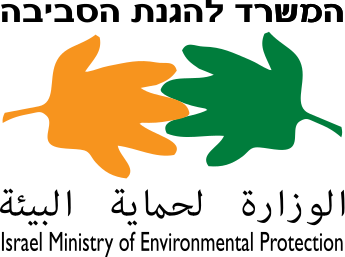 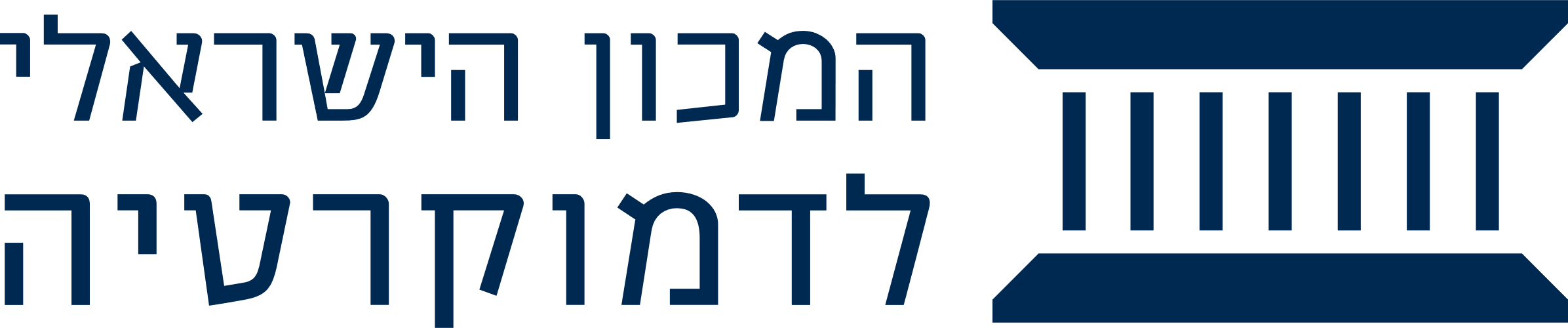 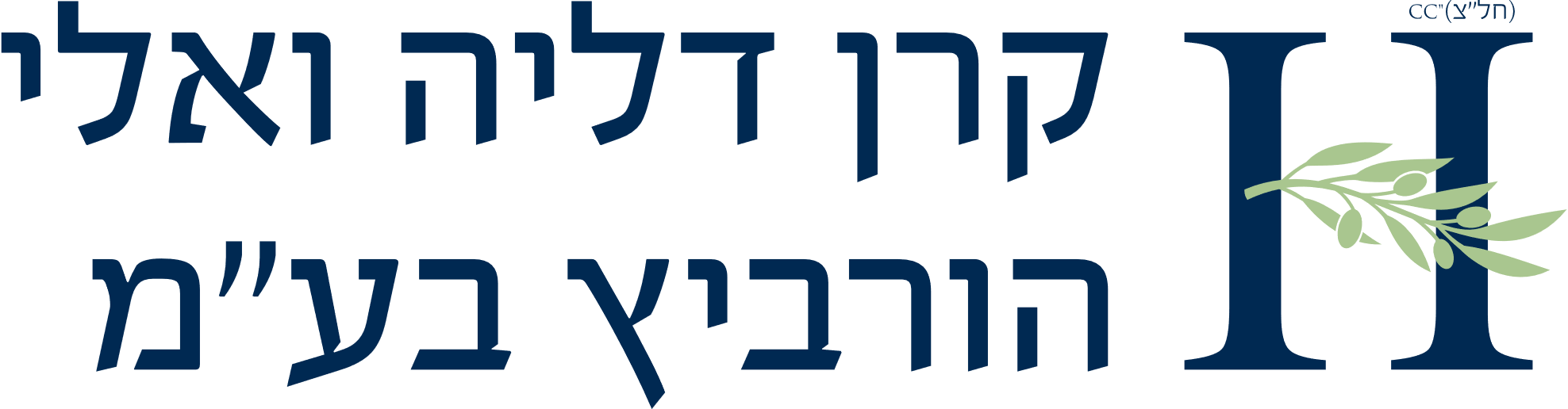 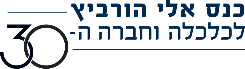 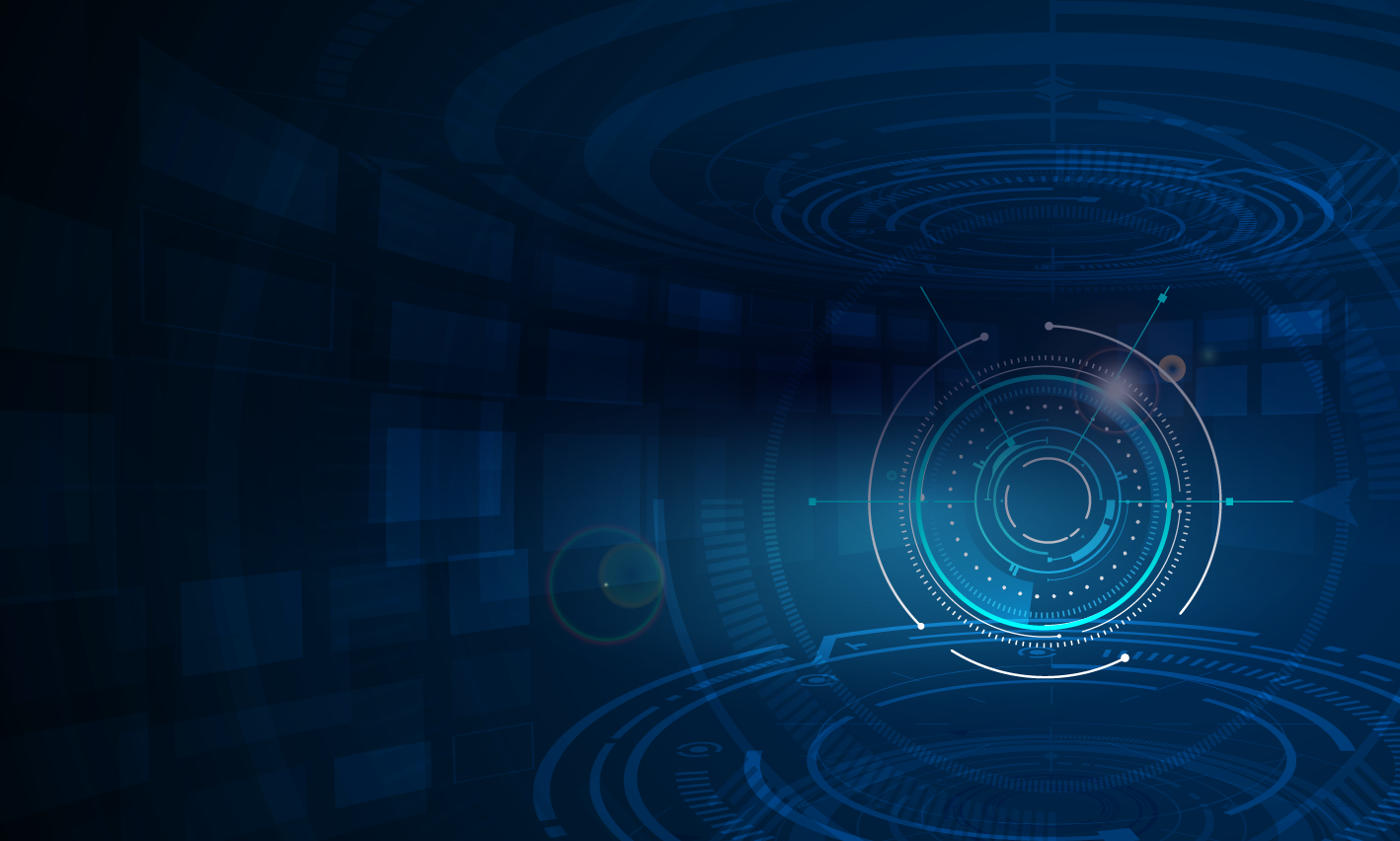 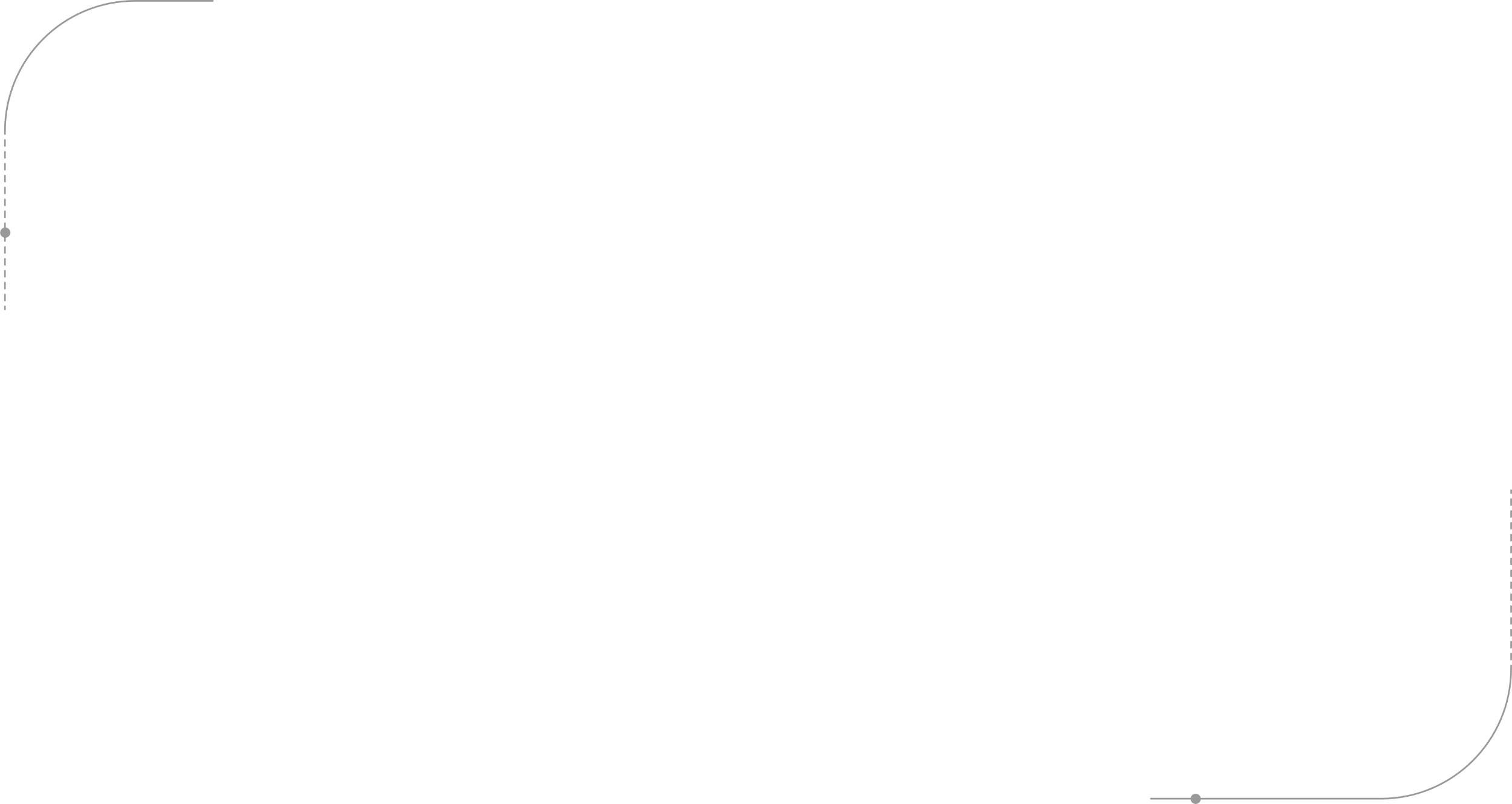 תודה
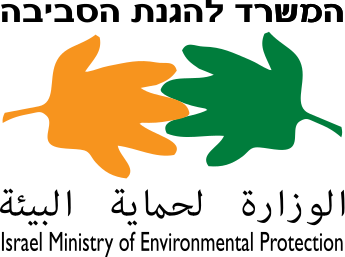 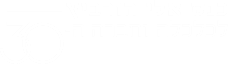 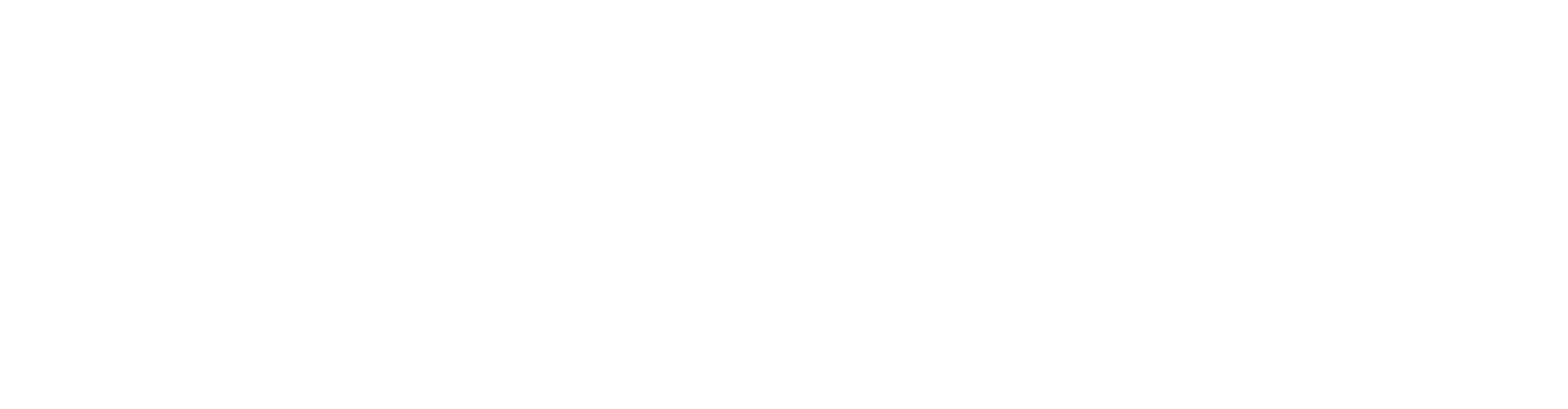 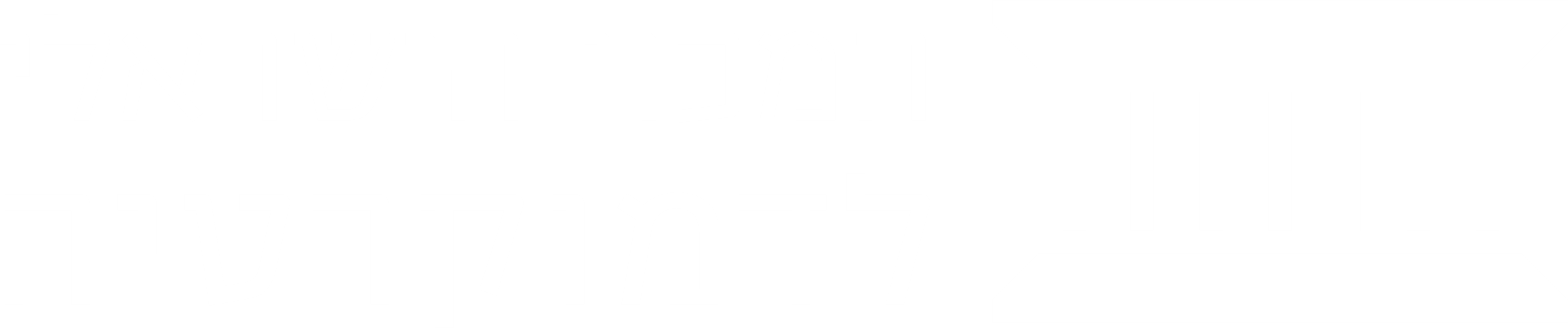